DIFUSIÓ DEL PROJECTE COEDUCACENTRES AL JAUME I
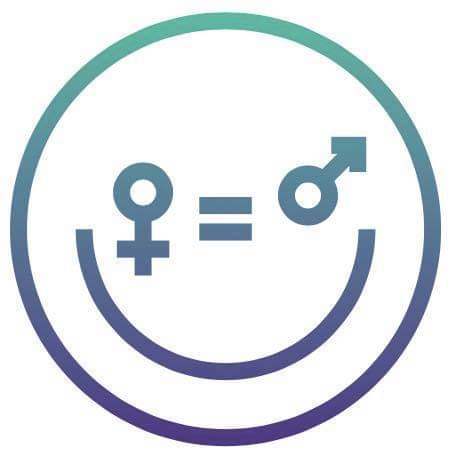 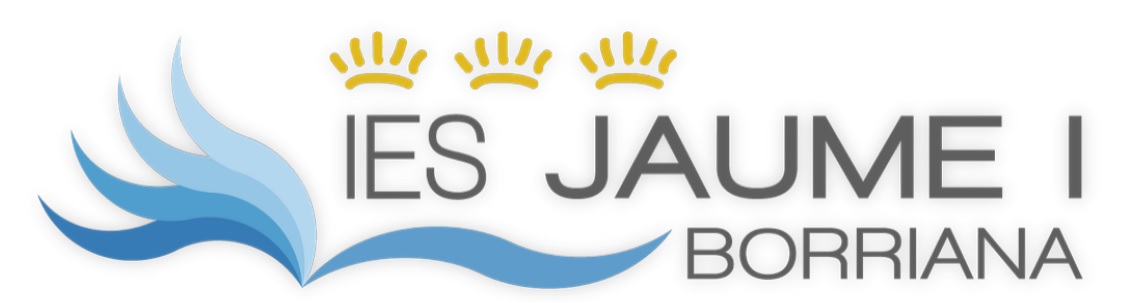 COEDUCACENTRES 2020-2021
1 Contextualització  de l'estat de la igualtat en el  centre,  participació en el projecte COEDUCACENTRES i la pandèmia:

PRINCIPIS COEDUCATIUS A L’IES JAUME I:
Eliminació de prejudicis, estereotips i rols ens funció del gènere. 
Prevenció de les violències contra les dones.
Mètodes no violents per a la resolució de conflictes.
Models de convivència positiva, respecte i bon tracte. 
Inclusió de la diversitat.
Igualtat de drets i oportunitats entre dones i homes. 
Visibilització de les dones al llarg de la història 
Sensibilització, prevenció i intervenció.
Foment de la solidaritat, la cooperació, la diversitat i la inclusió.
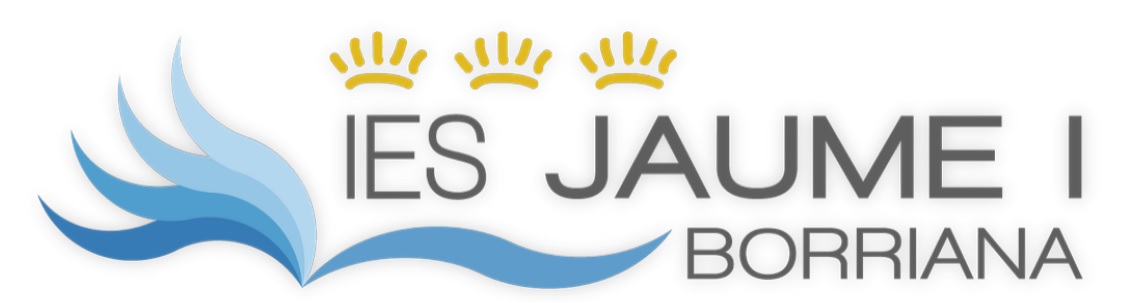 2- Òrgans dinamitzadors dins del centre:

Equip directiu
CIC  (Comissió d’Igualtat i Convivència) 
Comissió CIC mixta (professorat i alumnat)
TEI  (Tutoria Entre Iguals)
Comissió de convivència
Aula CIL.
Departament d’Orientació.
Comissió de sostenibilitat.
Professorat
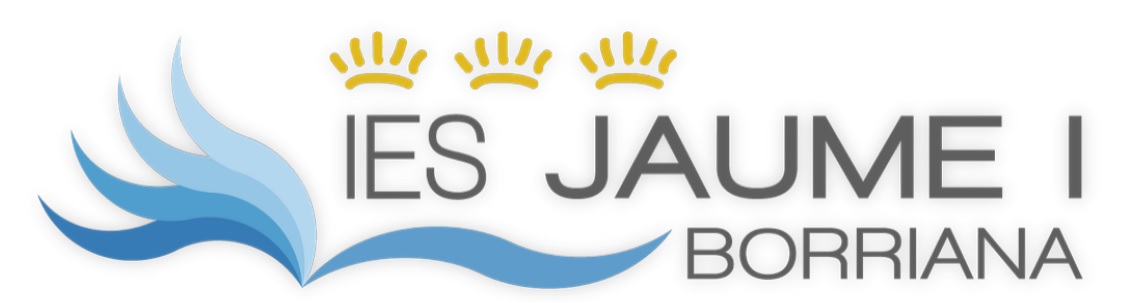 3- Pràctiques al centre que fomenten la igualtat, coeducació, diversitat e inclusió:

Agrupaments heterogenis. Treball per projectes: ABP. Aprenentatge cooperatiu.
ApS (Programa Aprenentatge Servei)
Mediació i tutories afectives. 
Disseny d’activitats DUA per tractar la diversitat dins de l’aula.
Celebració de diferents efemèrides (25 N, 11 F, 8 Març, 2 Abril, 15- 17-28 de maig)
Tutoria entre iguals TEI.
Participació amb òrgans externs al centre (Ajuntament, ONG…)
Formació del professorat (coeducacentes, ABP, cooperatiu, patis coeducatius, mediació escolar, educació positiva, etc.) 
Suport per part del personal especialitzat (PT, AiLl) dintre de l’aula. 
Tallers per a l’alumnat amb expertes externes.
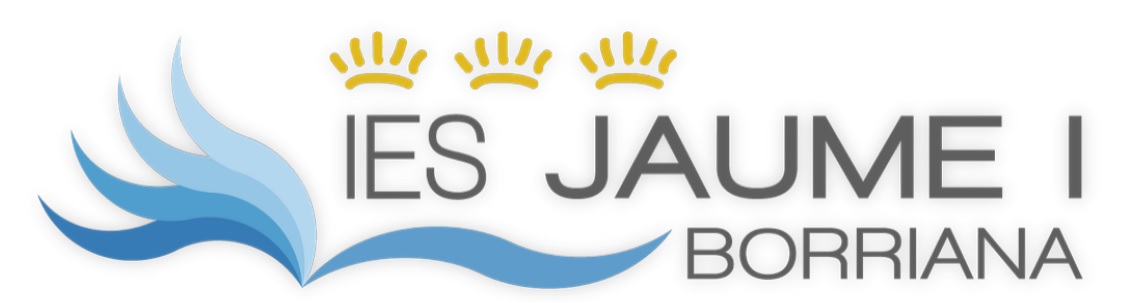 4 Llistat d'accions coeducatives a desenvolupar pel centre motivades per la participació en el programa COEDUCACENTRES.
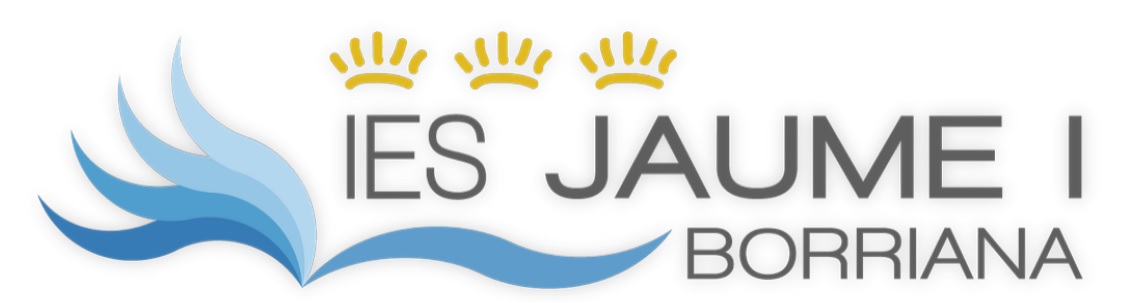 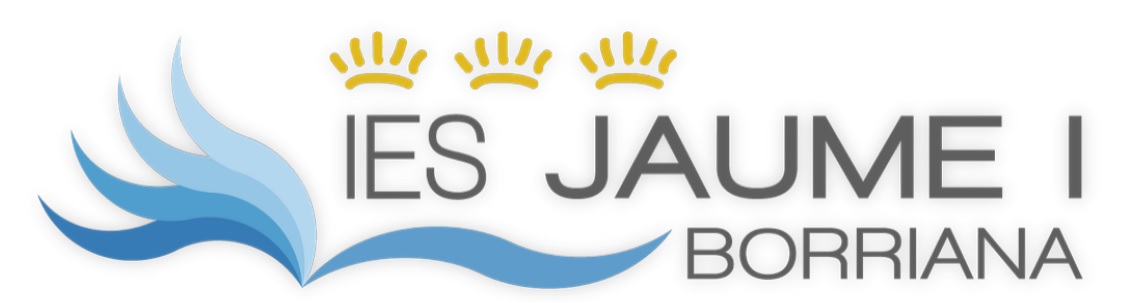 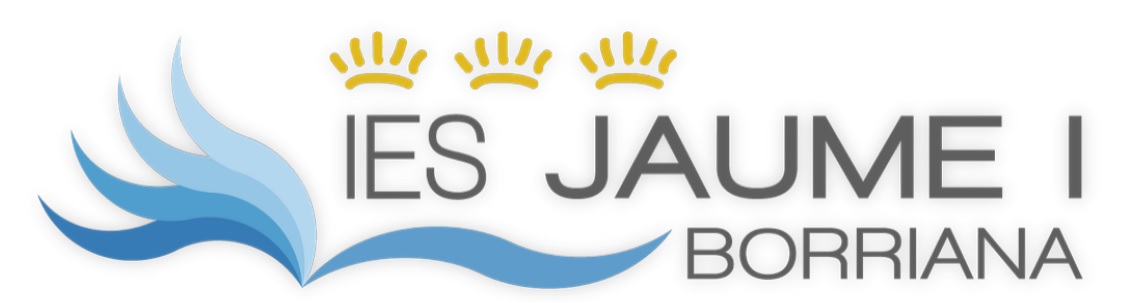 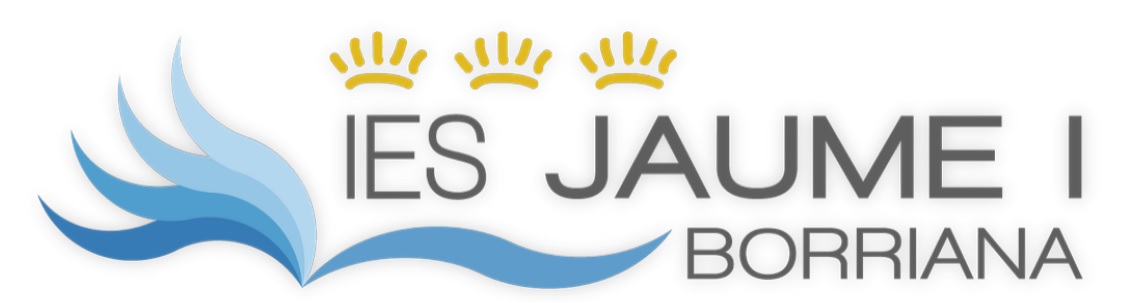 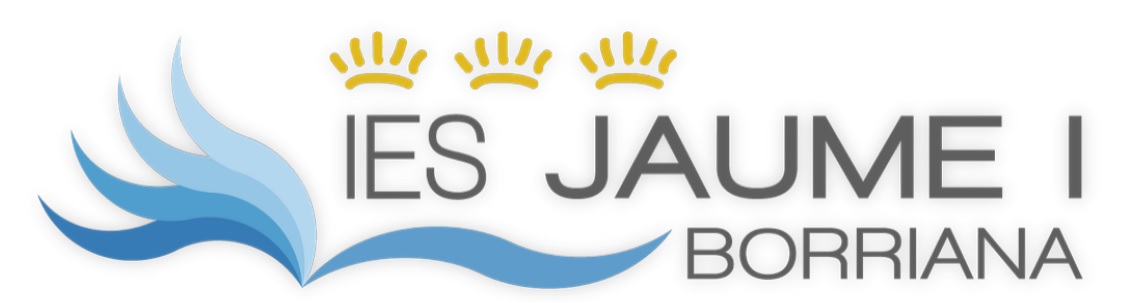 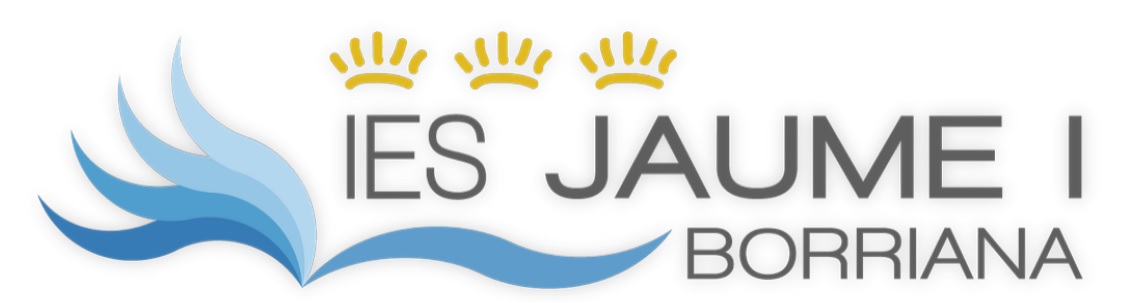 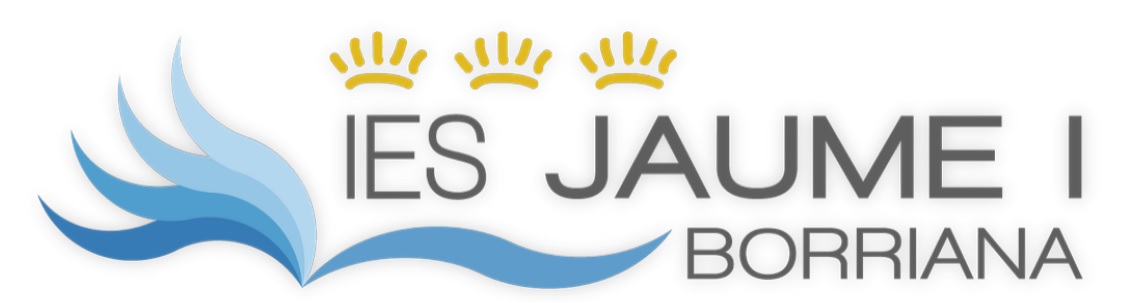 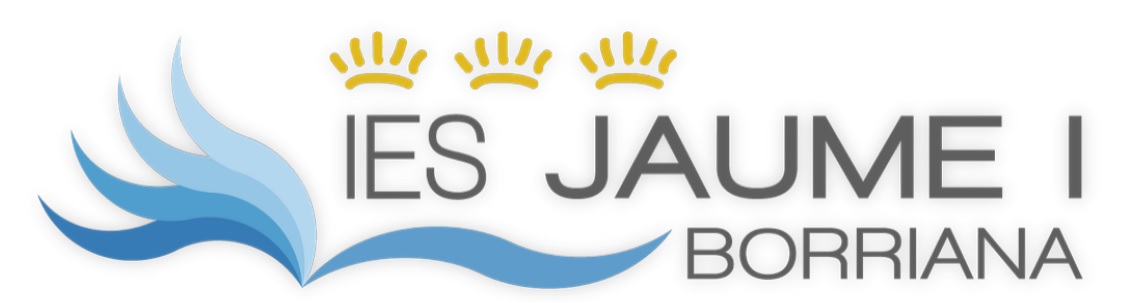 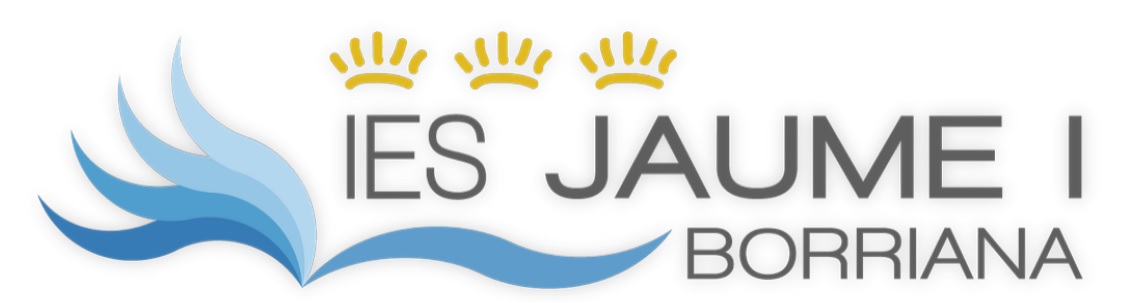 5. Necessitats formatives sorgides per la participació en  COEDUCACENTRES (PAF).
1- Formació en educació i benestar emocional 
2- Formació en relacions afectivo-sexuals.
3- Formació en assertivitat i resolució de conflictes.
4- Formació en mediació.
5- Formació en xarxes socials segures amb perspectiva de gènere. Ciberseguretat.
6- Formació en educació amb perspectiva de gènere.
7- Formació en ferramentes per abordar la diversitat afectivo-sexual i de gènere a les aules.
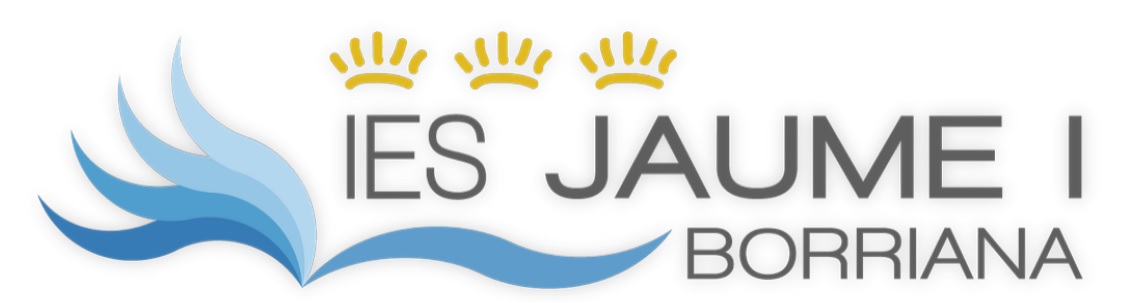 6. Valoració de la participació en la formació pilot i experimental COEDUCACENTRES i propostes de millora (PAM).


La participació en la formació pilot experimental COEDUCACENTRES ens ha permès:

Enfortir els nostres coneixements sobre el concepte “coeducació”.
Analitzar i revisar els documents de centre des d’una perspectiva més coeducativa.
Reflexionar sobre les actuacions que s’estan portant a terme al centre des del punt de vista de la coeducació.
Establir objectius de futur (curs 2021-2022 i 2022-2023) amb la perspectiva de la coeducació.
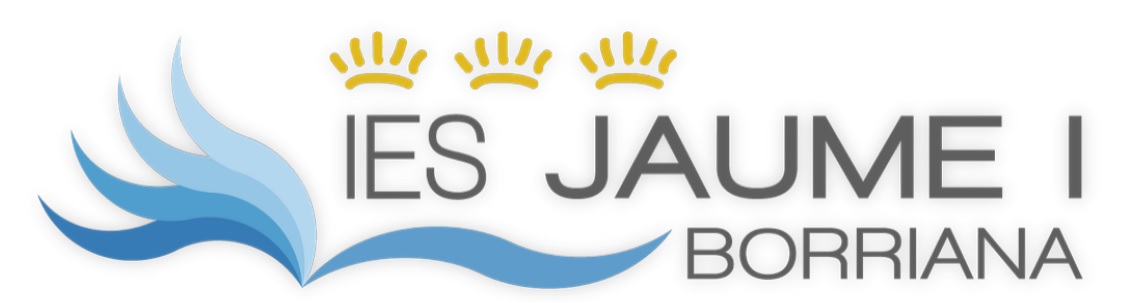 Pel que fa al PAM, les propostes de millora són:
Afavorir la creació d’espais-accions per dotar a l’alumnat i professorat i famílies de ferramentes per tal de fomentar el diàleg i la resolució pacífica de conflictes, a més d’un tracte igualitari i respectuós amb la orientació sexual i la diversitat cultural i funcional. 
Això es concreta en la proposta per al PAM de les següents actuacions:
Curs 2021-2022: 
Equip motor d’igualtat: consolidació i coordinació de diferents actuacions que durà a terme aquest òrgan: revisió llibres text i material didàctic, formularis i cartelleria, etc.
Taller-formació per a l’alumnat voluntari de 2n ESO: resolució dialògica de conflictes.
Curs 2022-2023:    Taller alumnat i professorat mediador.
COMISSIÓ CIC MIXTA
QUI LA FORMA?
Professorat 
de suport
Alumnat
[Speaker Notes: La CIC MIXTA està formada majoritàriament per alumnat i per un grup de suport de professorat. 
L’objectiu és donar-li veu a l’alumnat, un espai de trobada i de diàleg on parlar sobre una altra manera de relacionar-se i ser dones i homes, que l’alumnat siga protagonista del discurs i experiències coeducatives del centre, motor del canvi social en igualtat i “agent d’igualtat” del centre i fora del centre.]
CIC Mixta. Què fa?
L’alumnat CIC curs 20-21 
Decideix  les línies de treball del trimestre junt al professorat CIC. 
Banc de jocs coeducatius.
Organitza i protagonitza  l’acte del 25N i 8M.
Promociona la comissió CIC entre l’alumnat.
Edita vídeos amb les activitats CIC.
Organitza tallers  i reunions de resposta.
Crea la pàgina web CIC del centre i el logo CIC.
L’alumnat CIC de 1 i 2 eso participa Coeducacentres.
Activitats CIC 1r trimestre: 25N
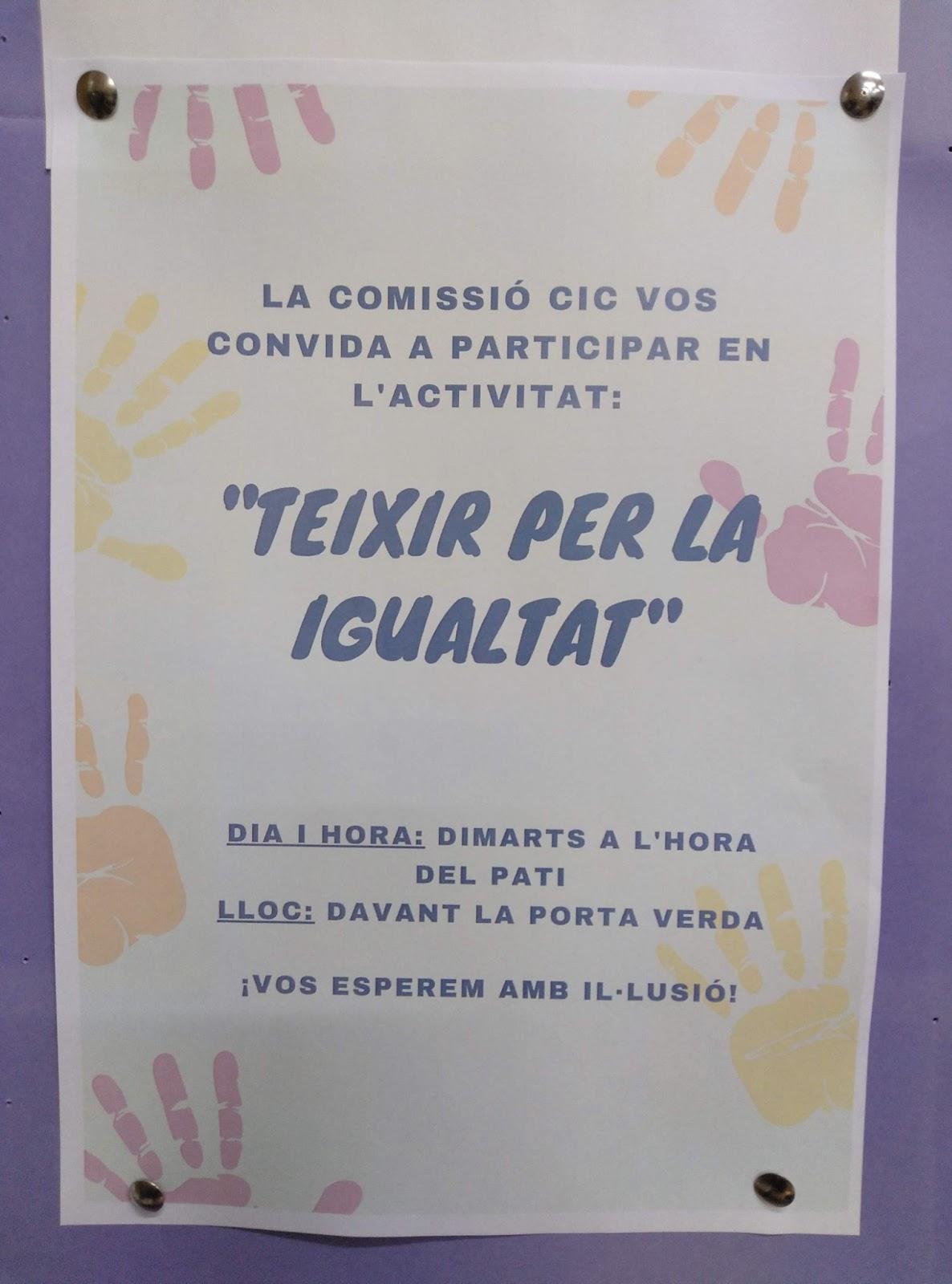 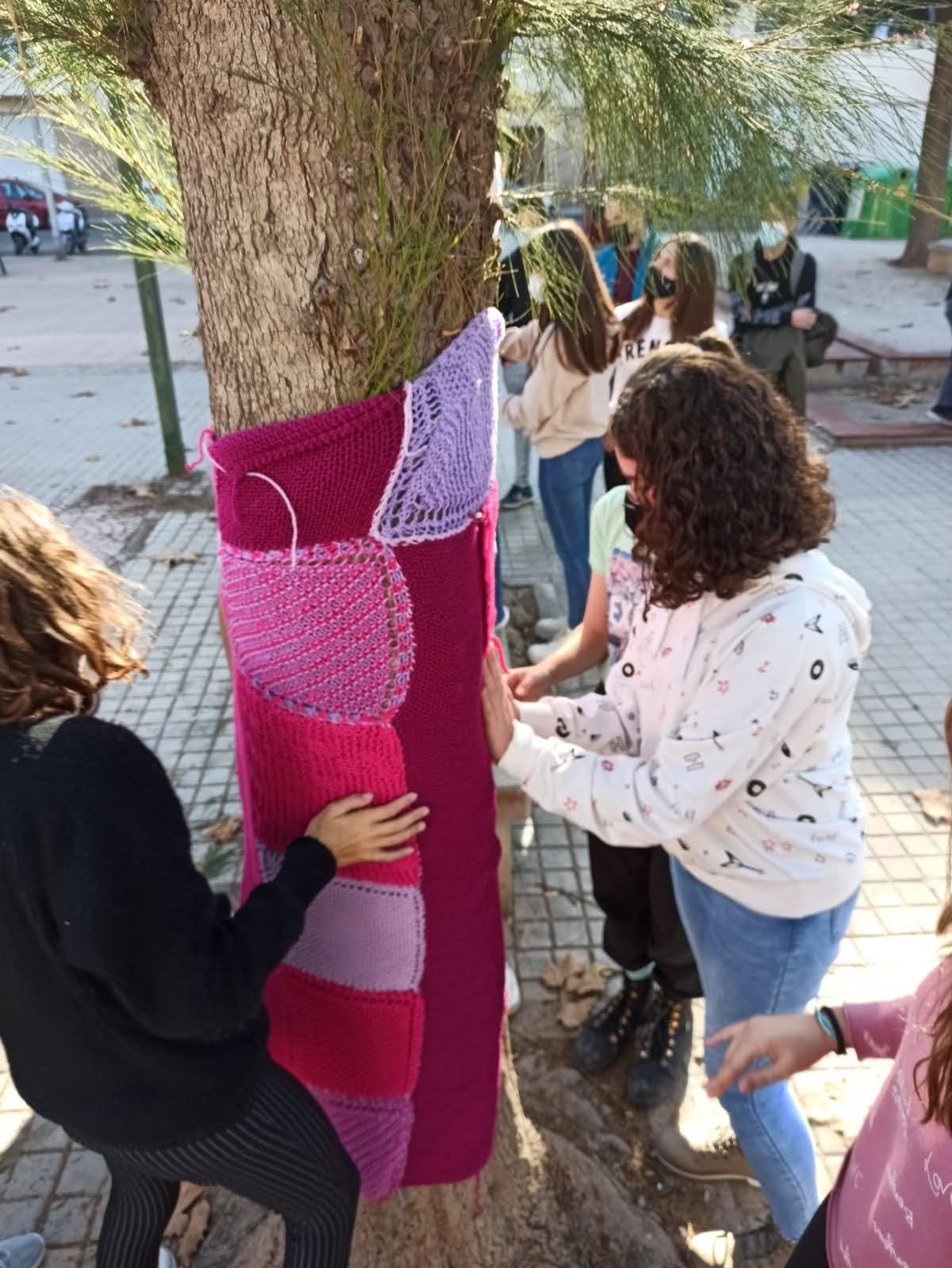 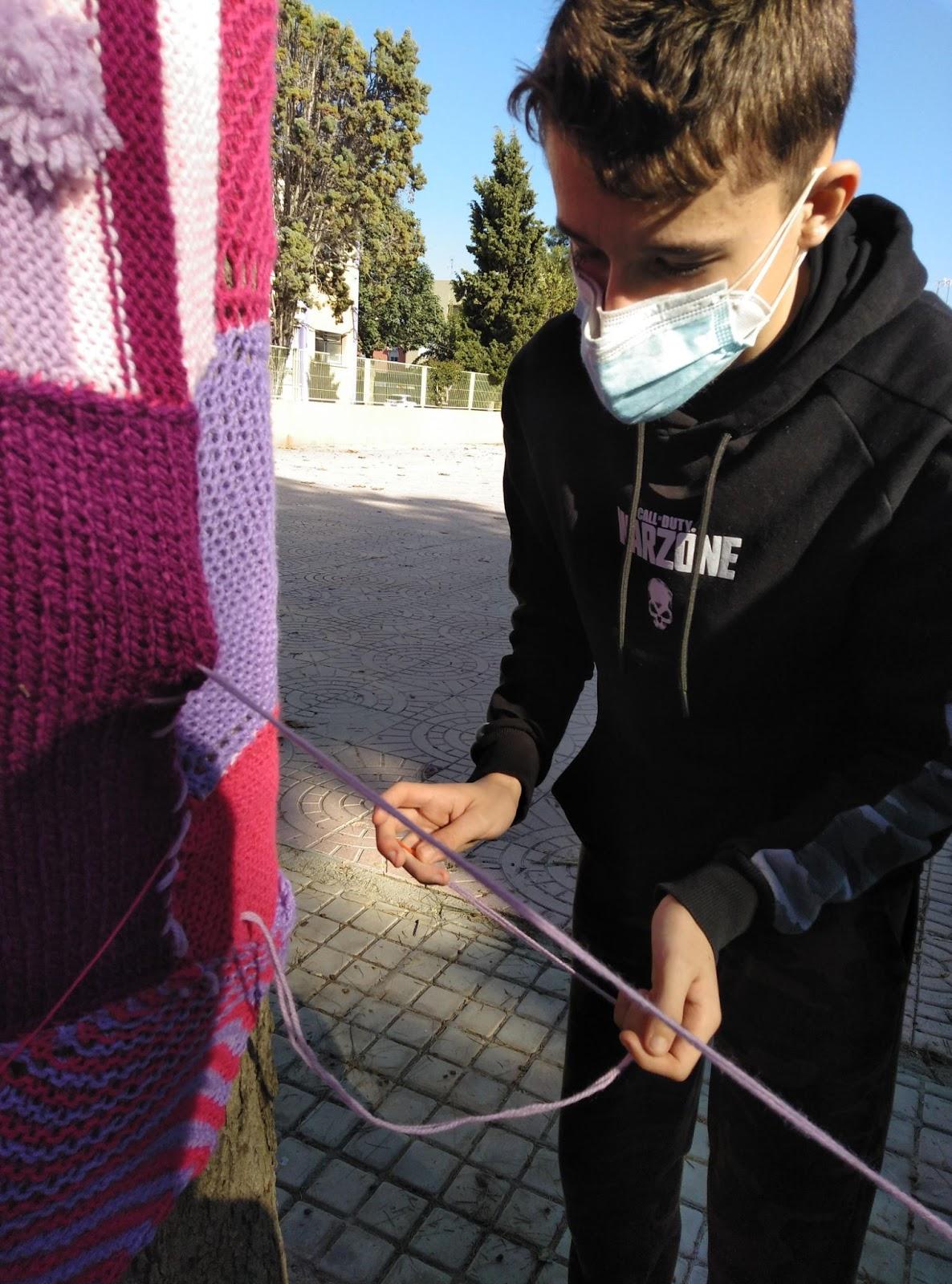 [Speaker Notes: Tindre davant el programa 25N]
Activitats CIC 1r trimestre: 25N
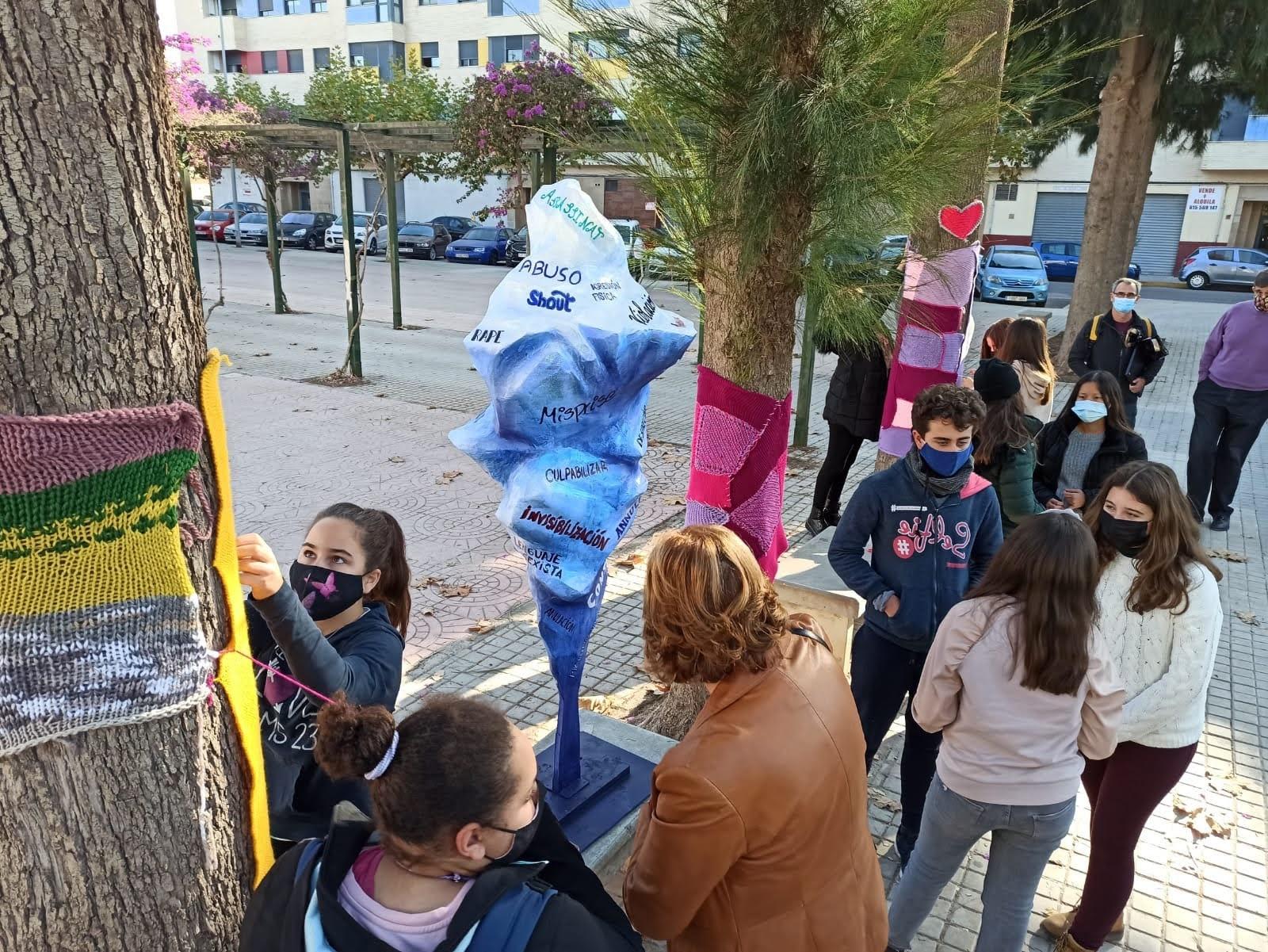 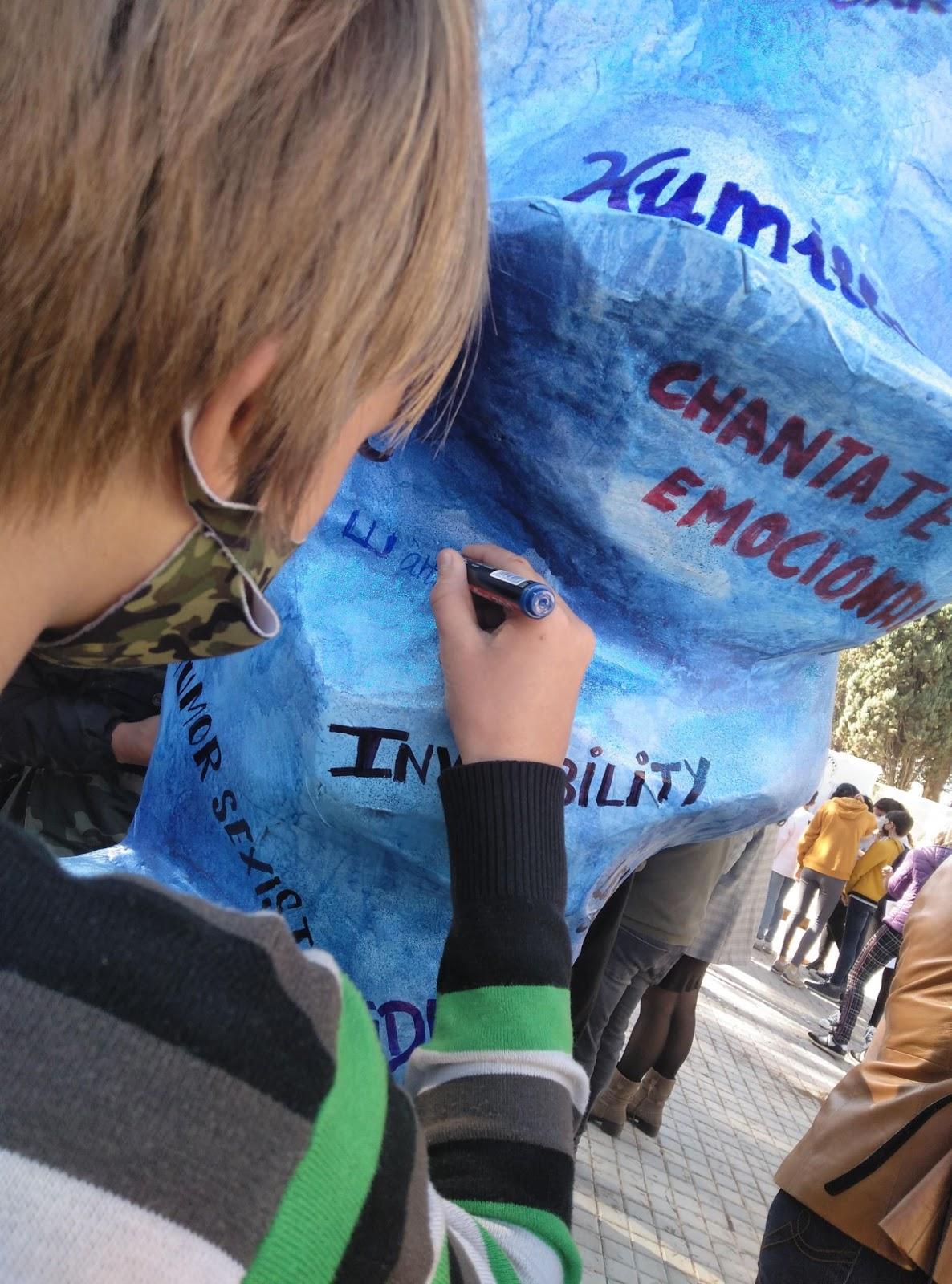 Activitats CIC 1r trimestre: 25N
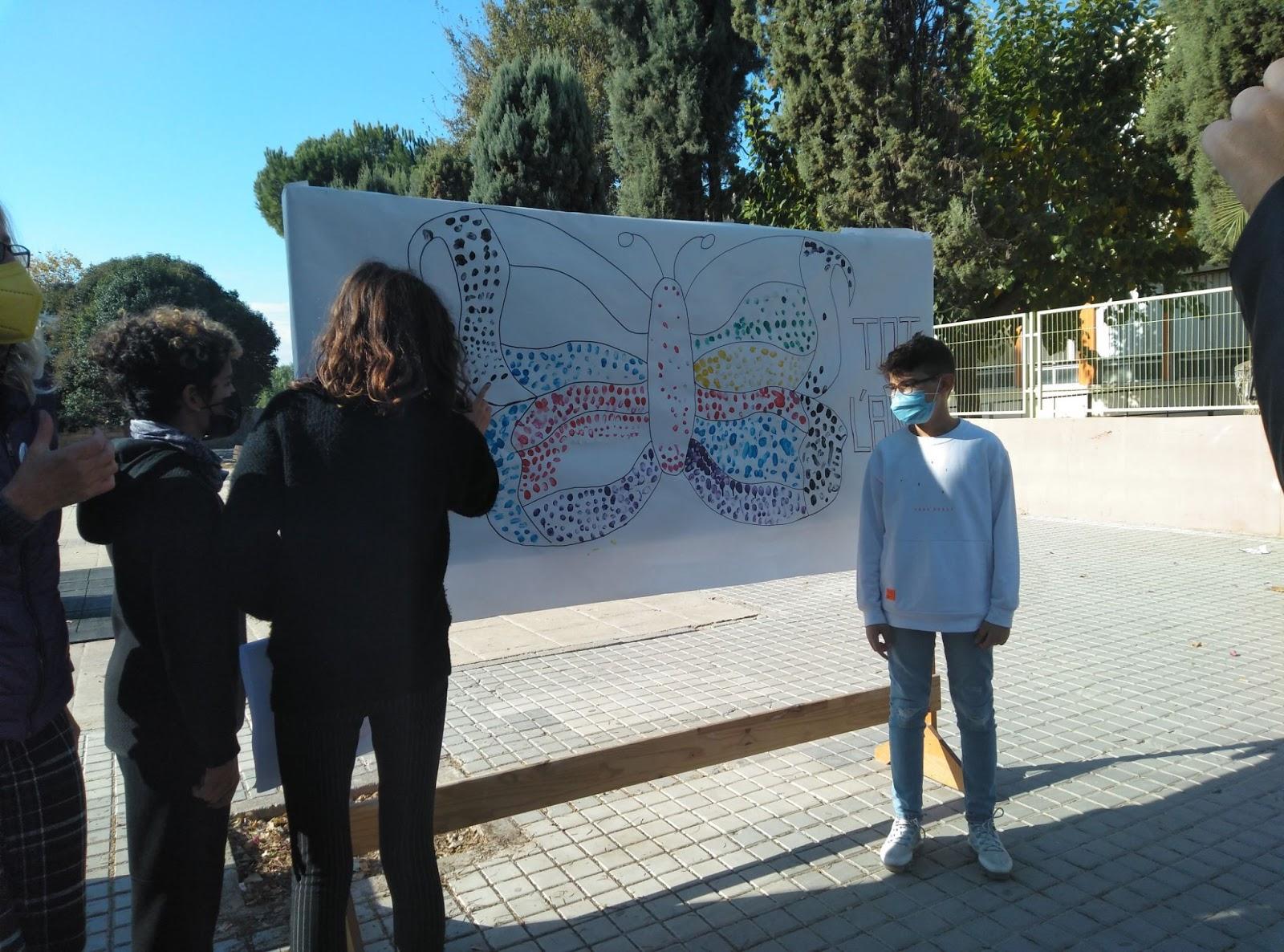 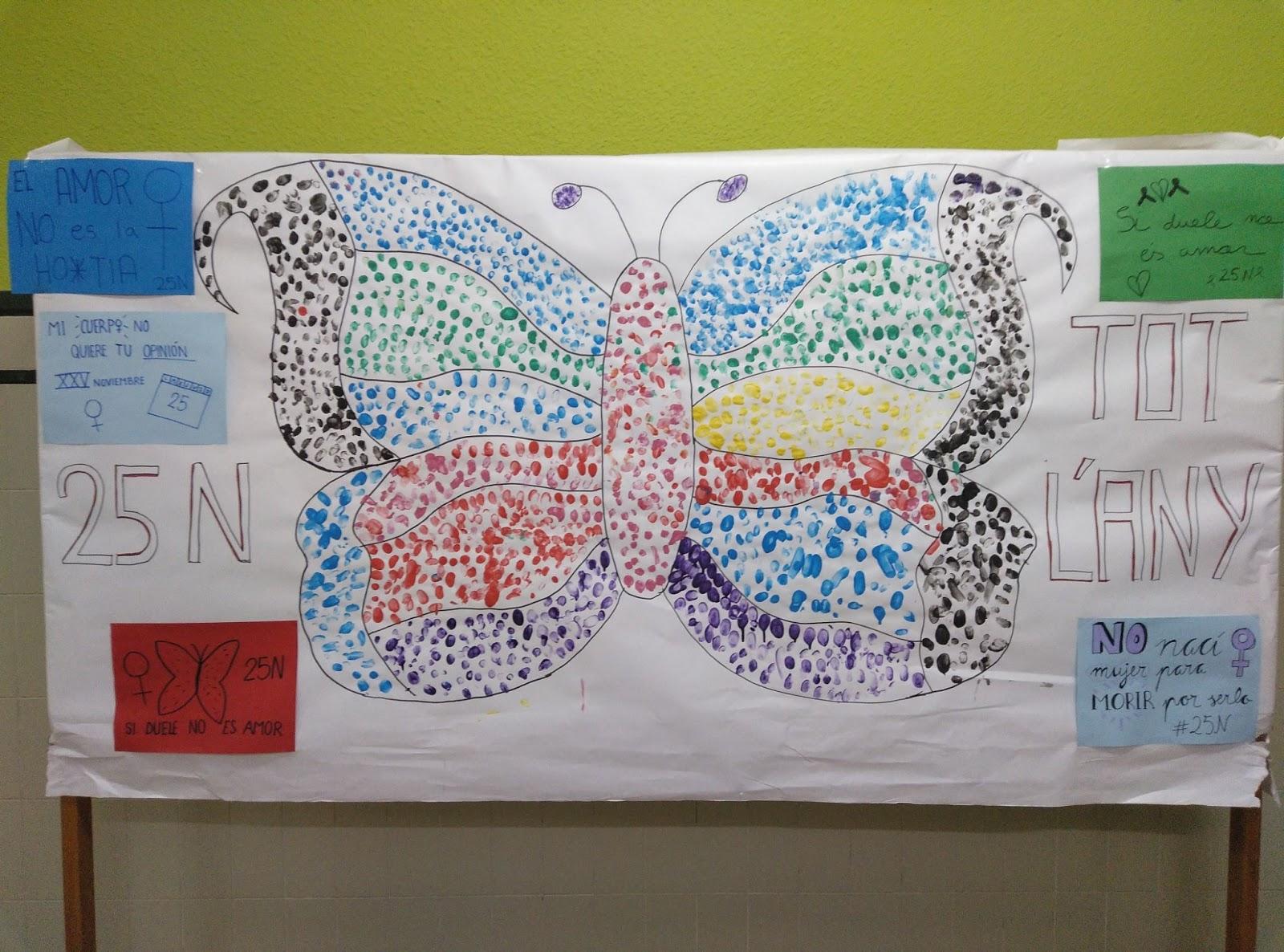 Activitats CIC 1r trimestre: 25N
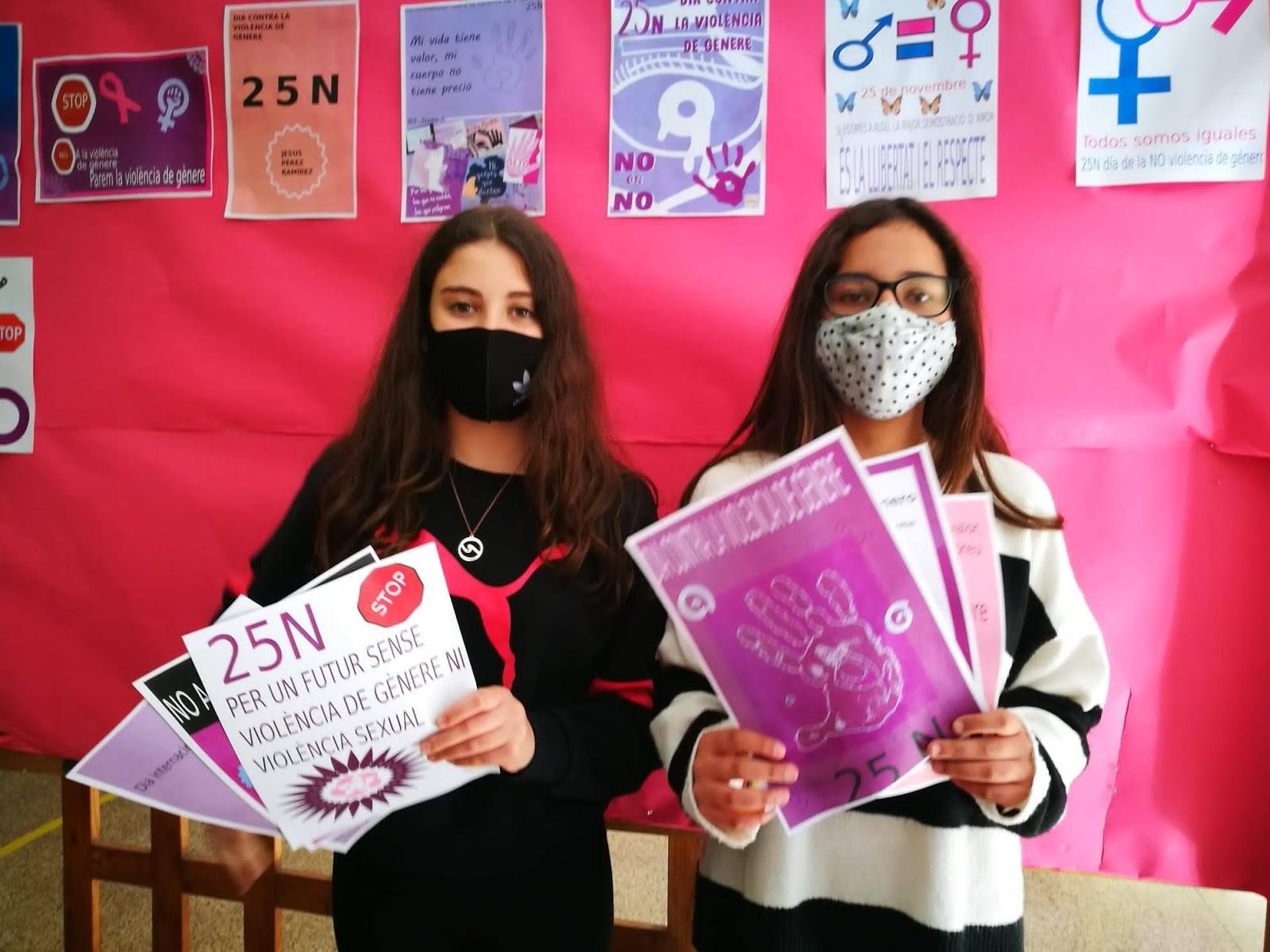 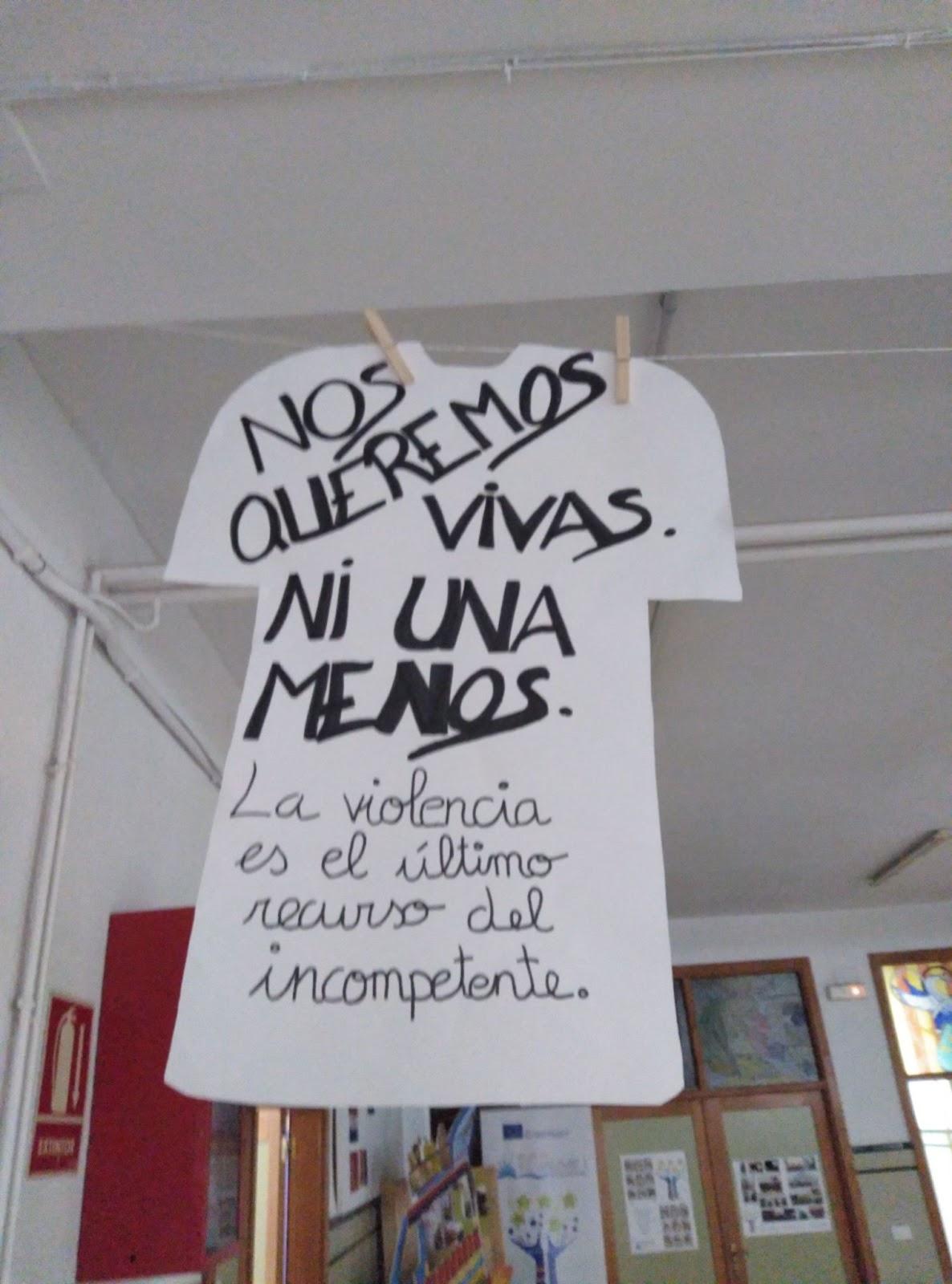 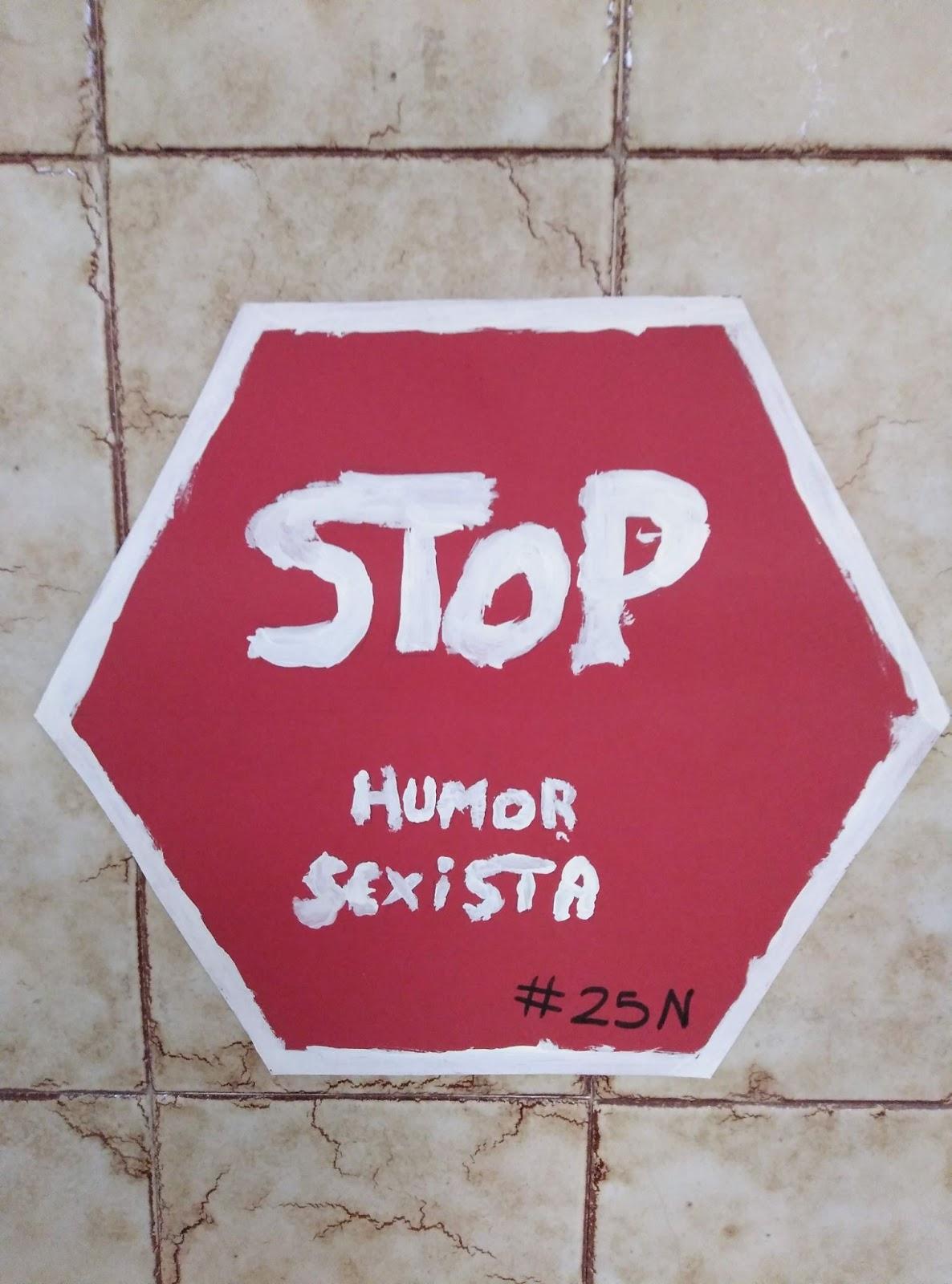 Activitats CIC 1r trimestre: 25N
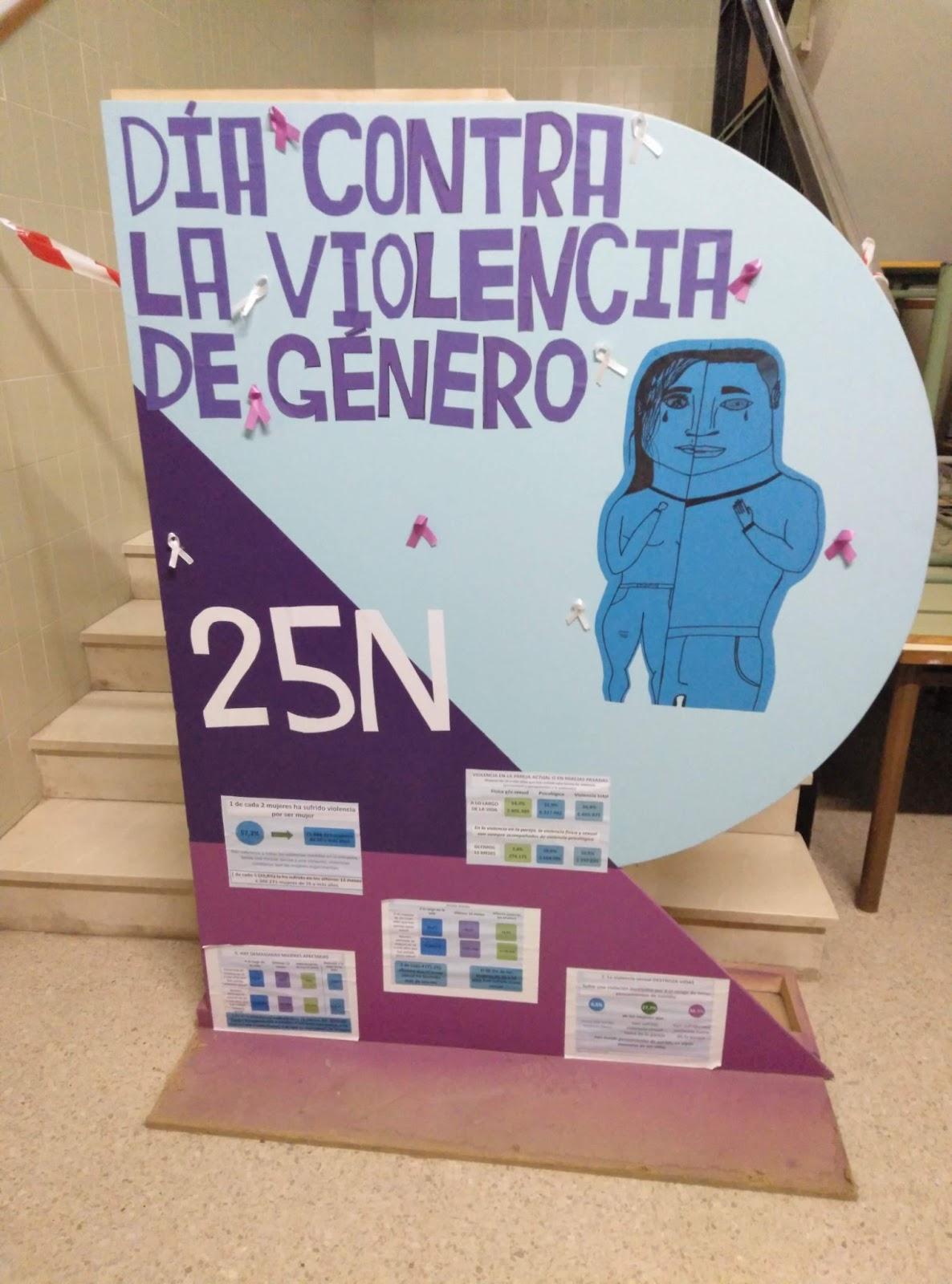 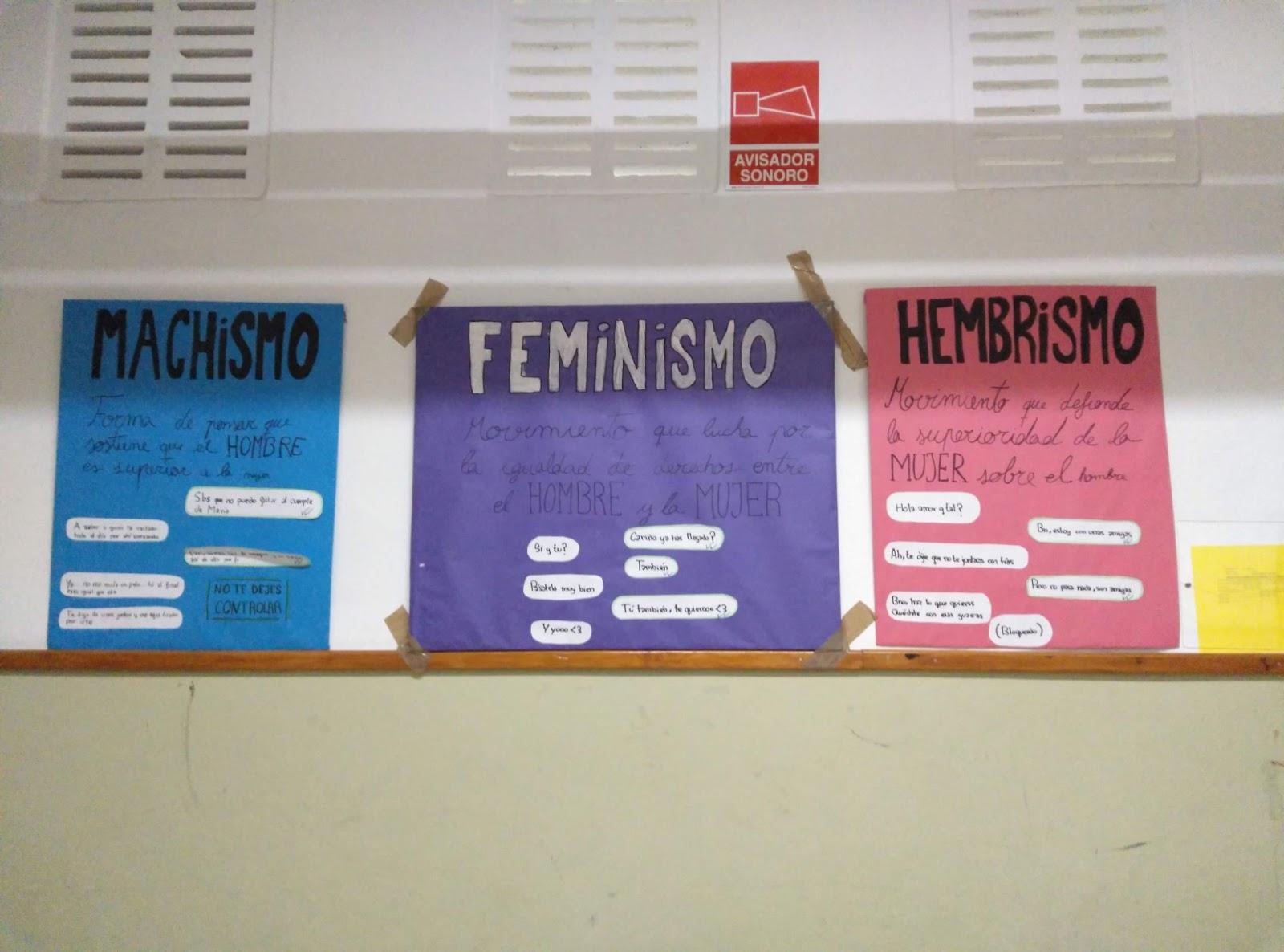 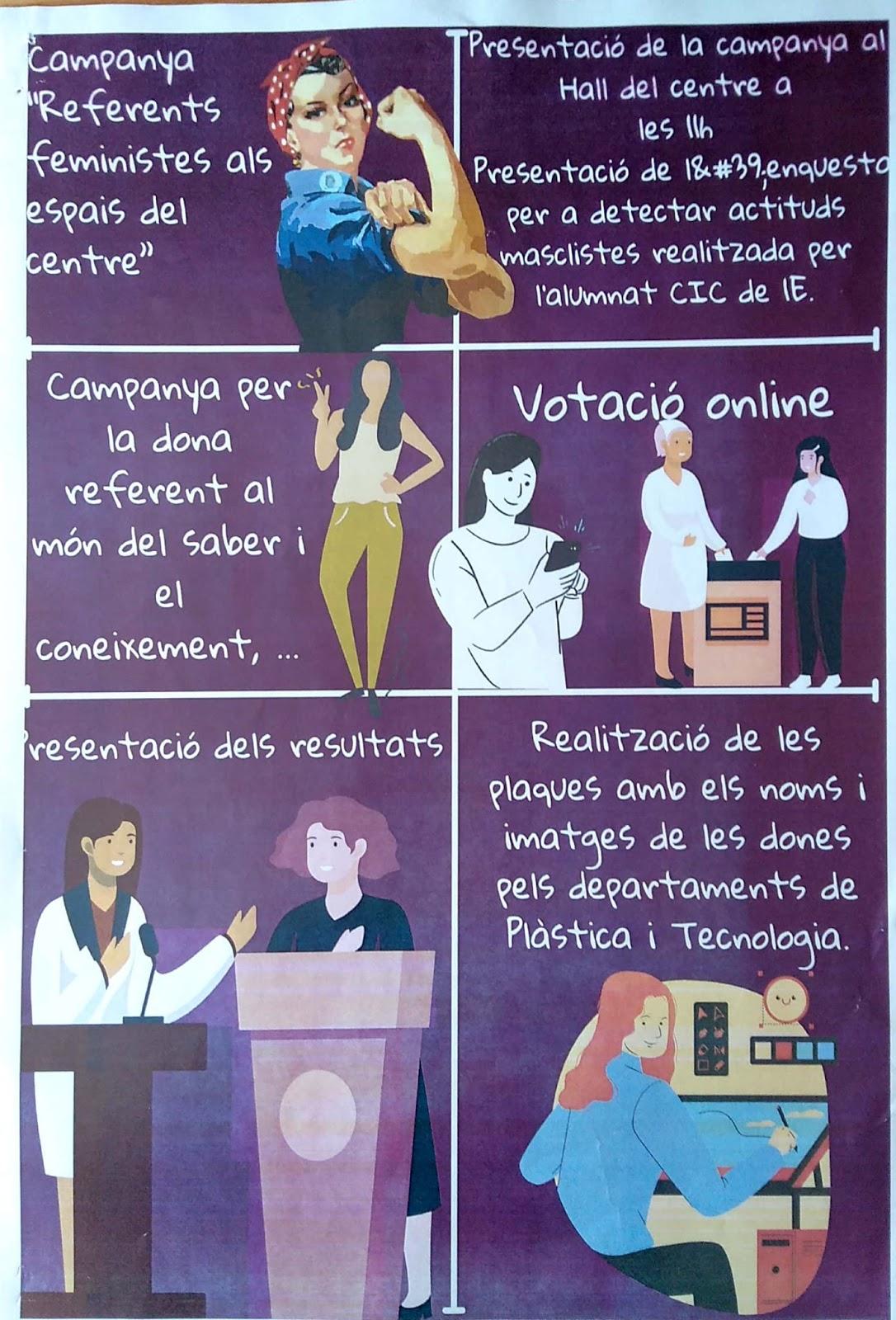 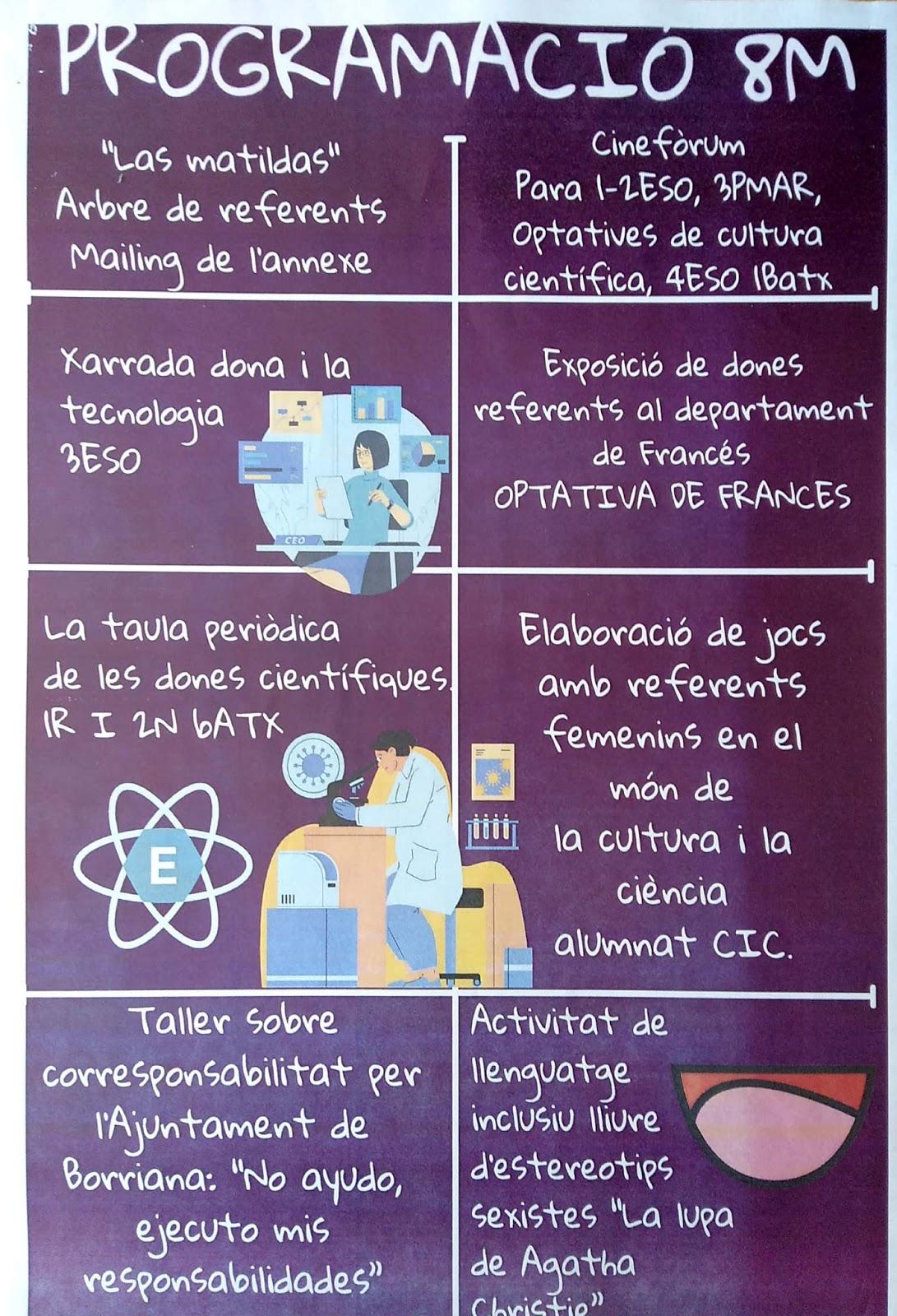 Activitats CIC 2n trimestre
[Speaker Notes: Tindre davant la taula del programa 8M]
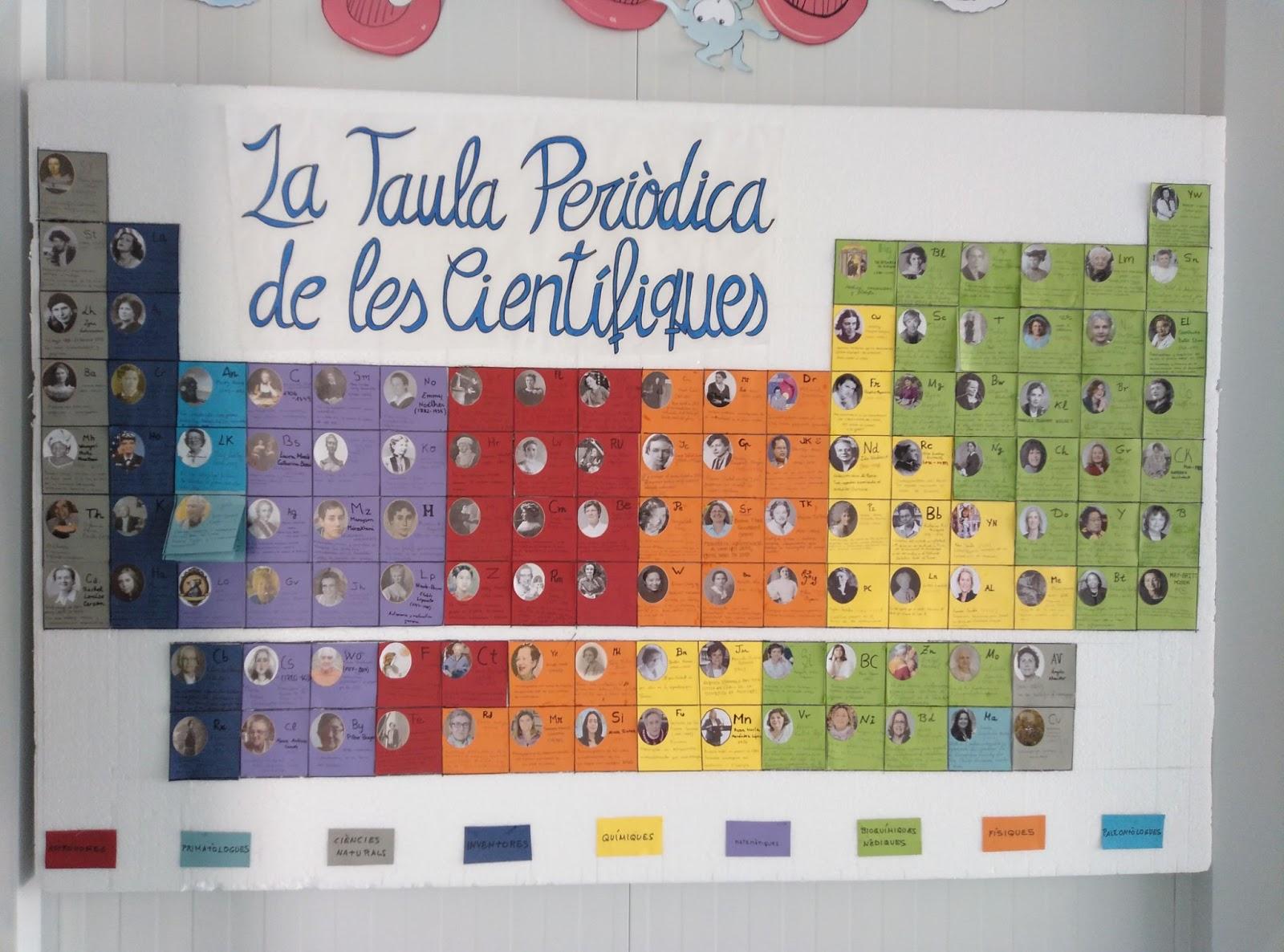 Activitats CIC 2n trimestre
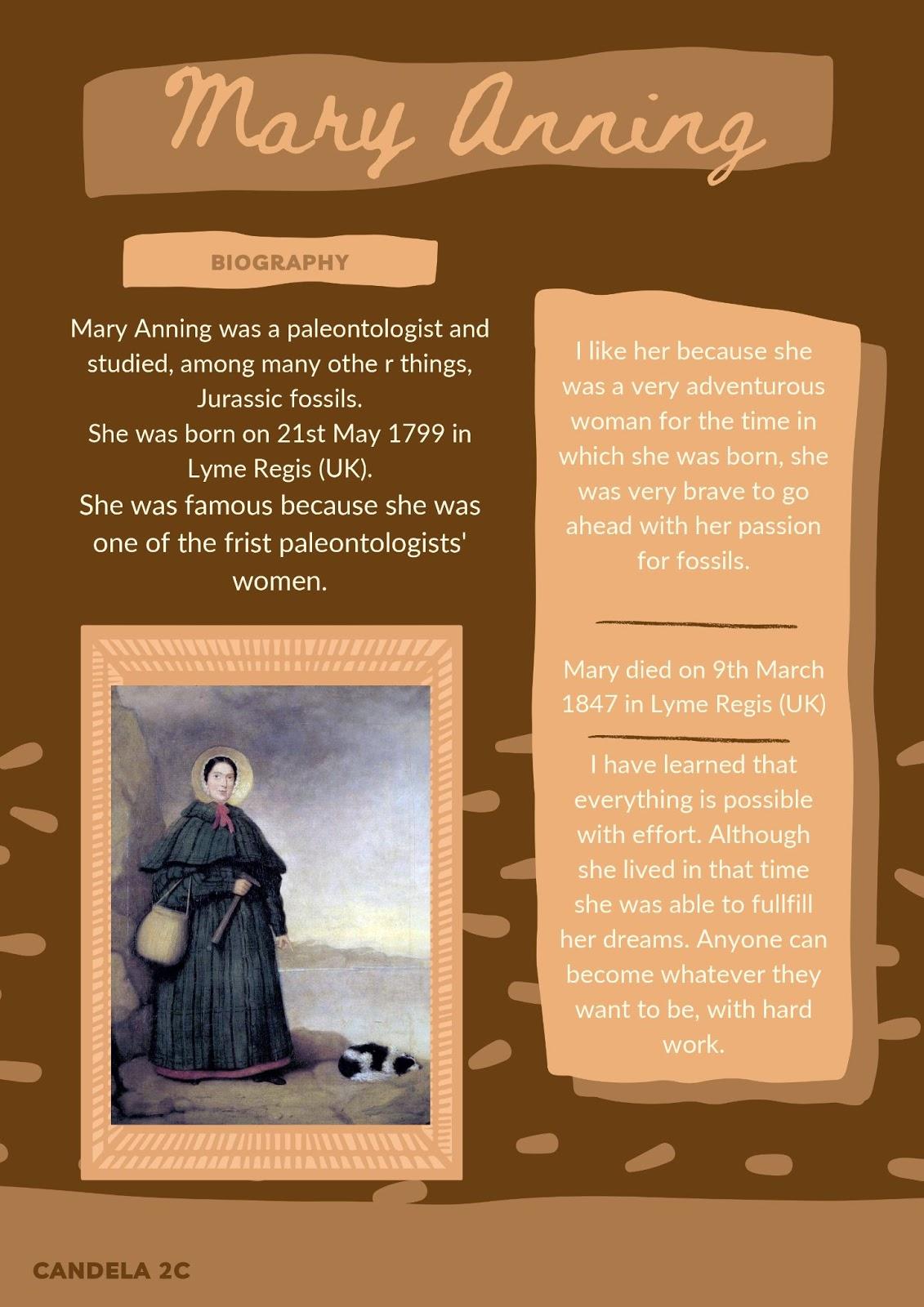 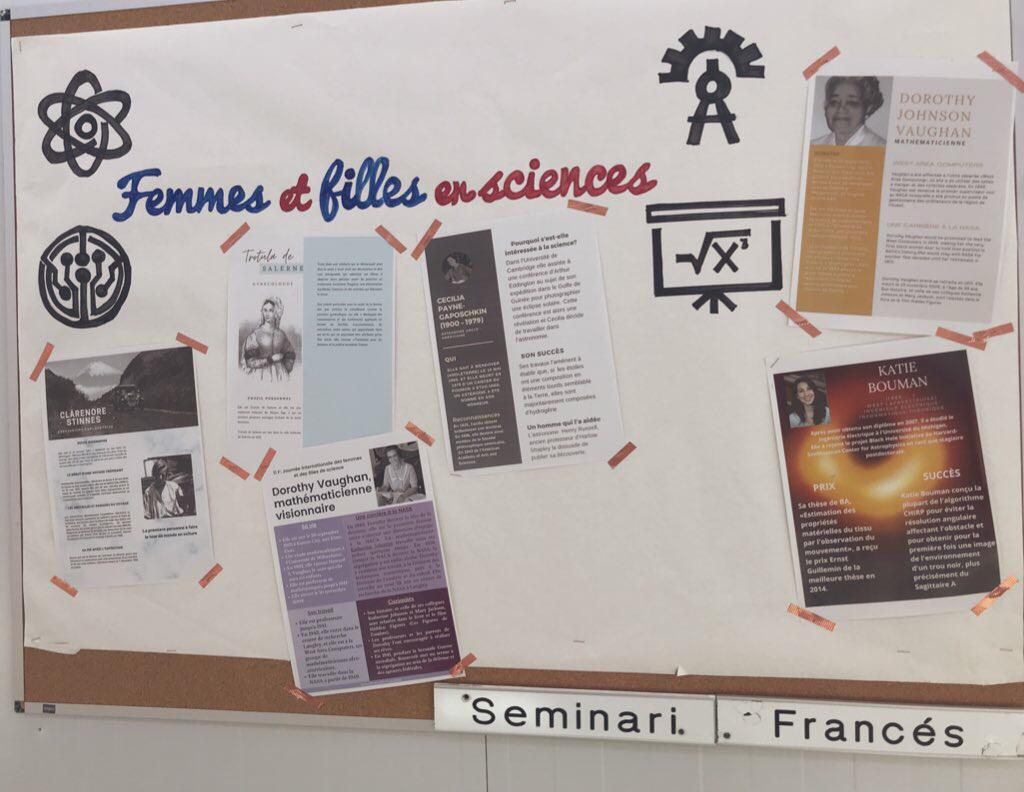 Activitats CIC 2n trimestre
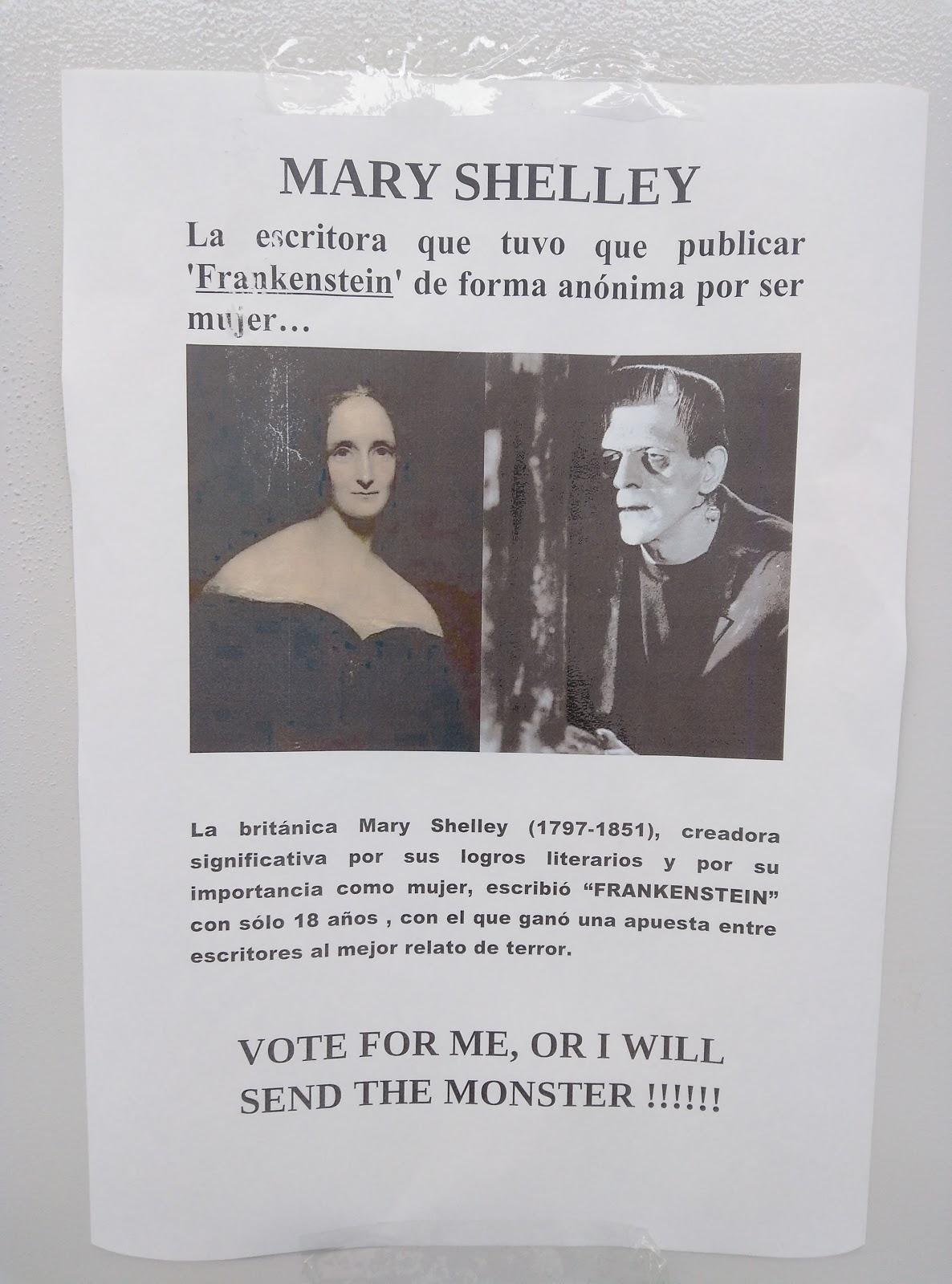 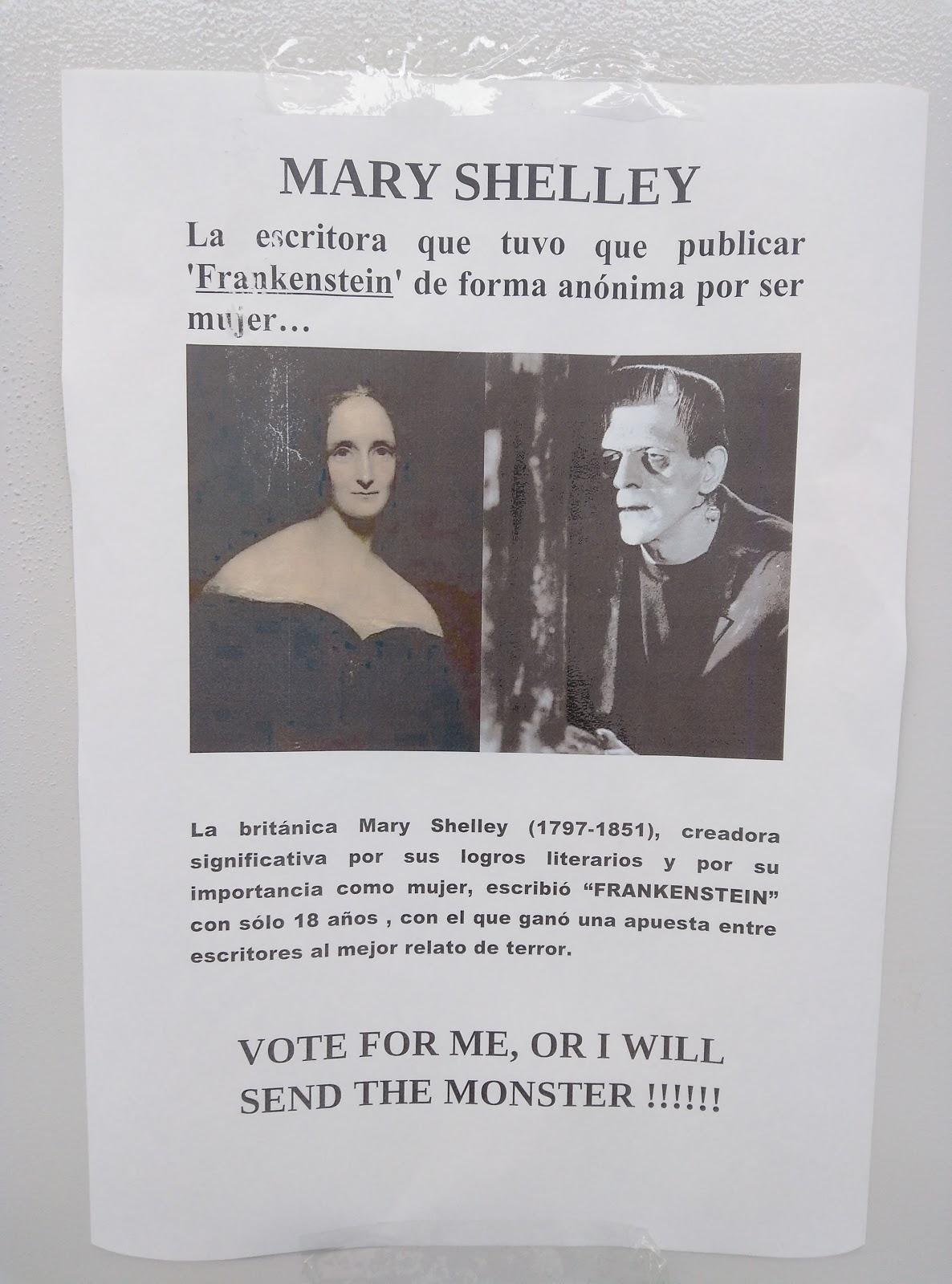 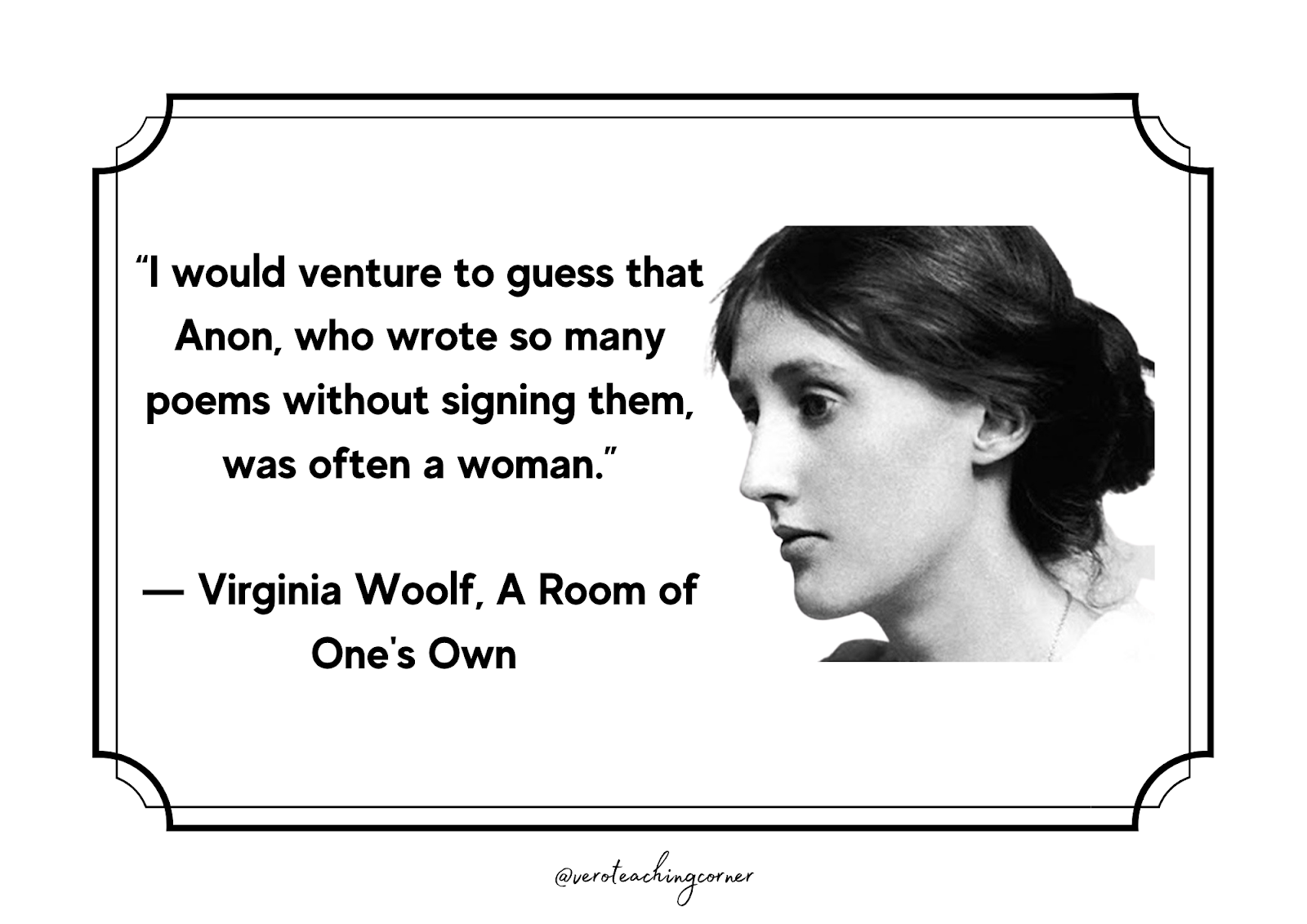 Activitats CIC 2n trimestre
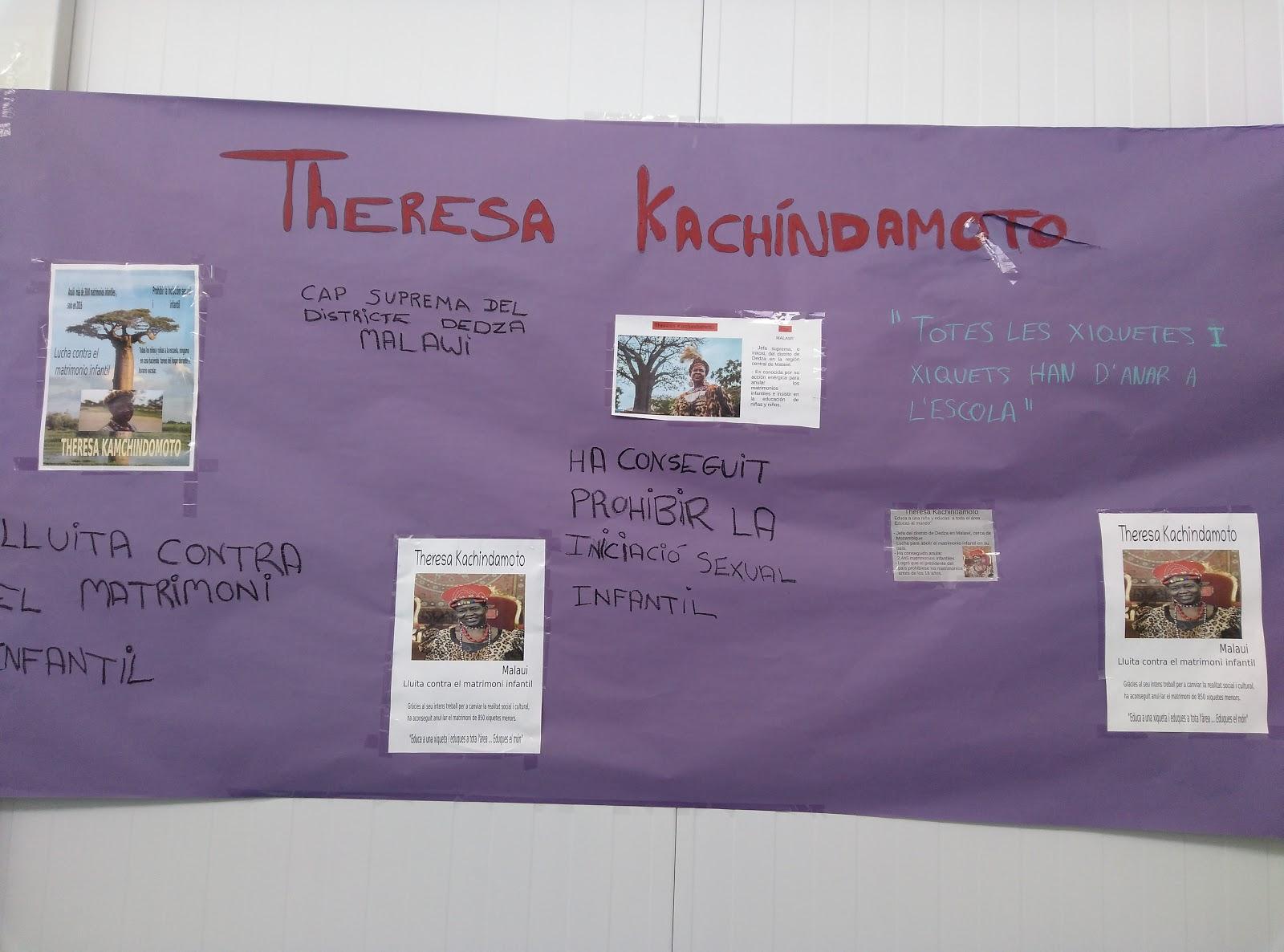 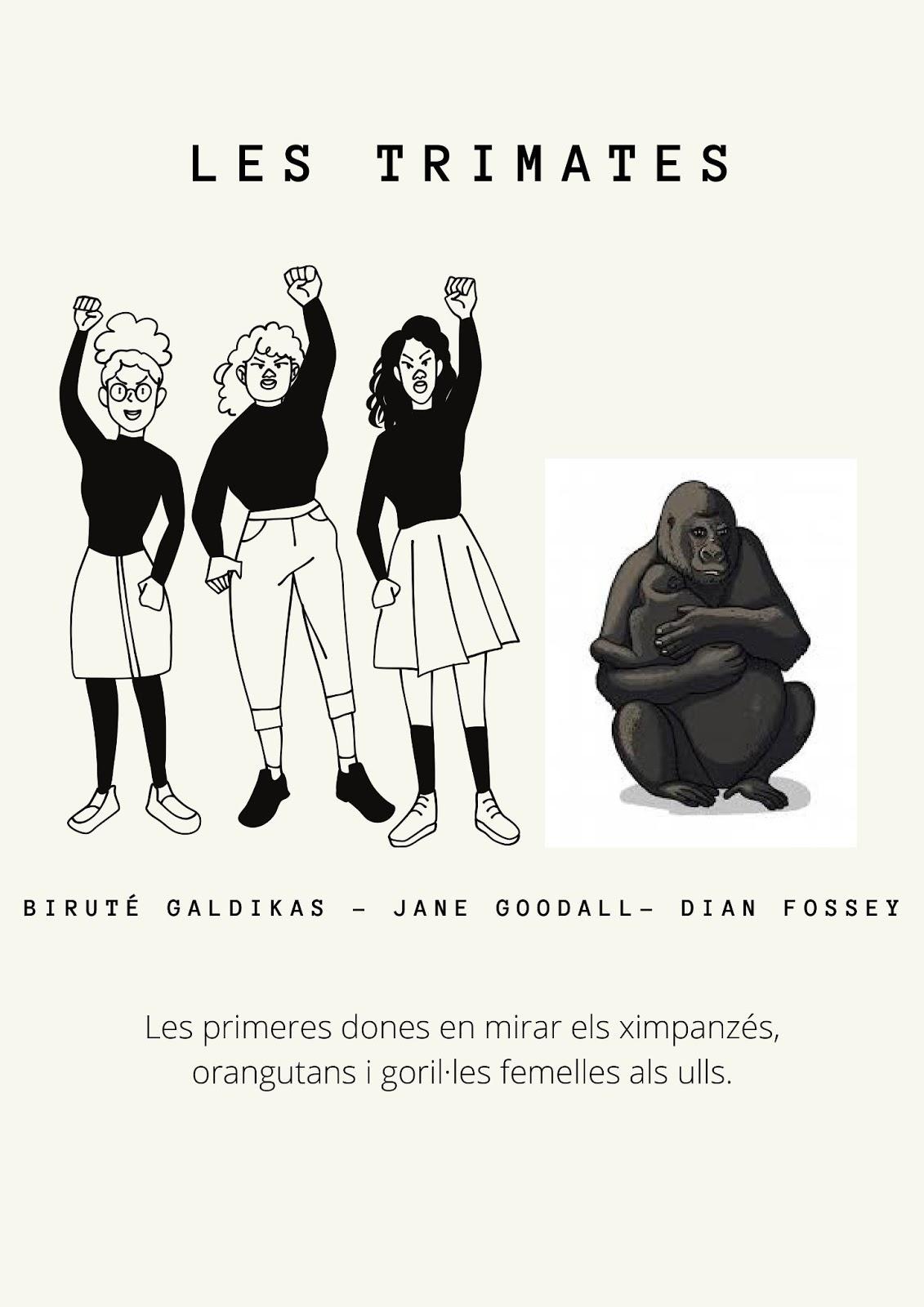 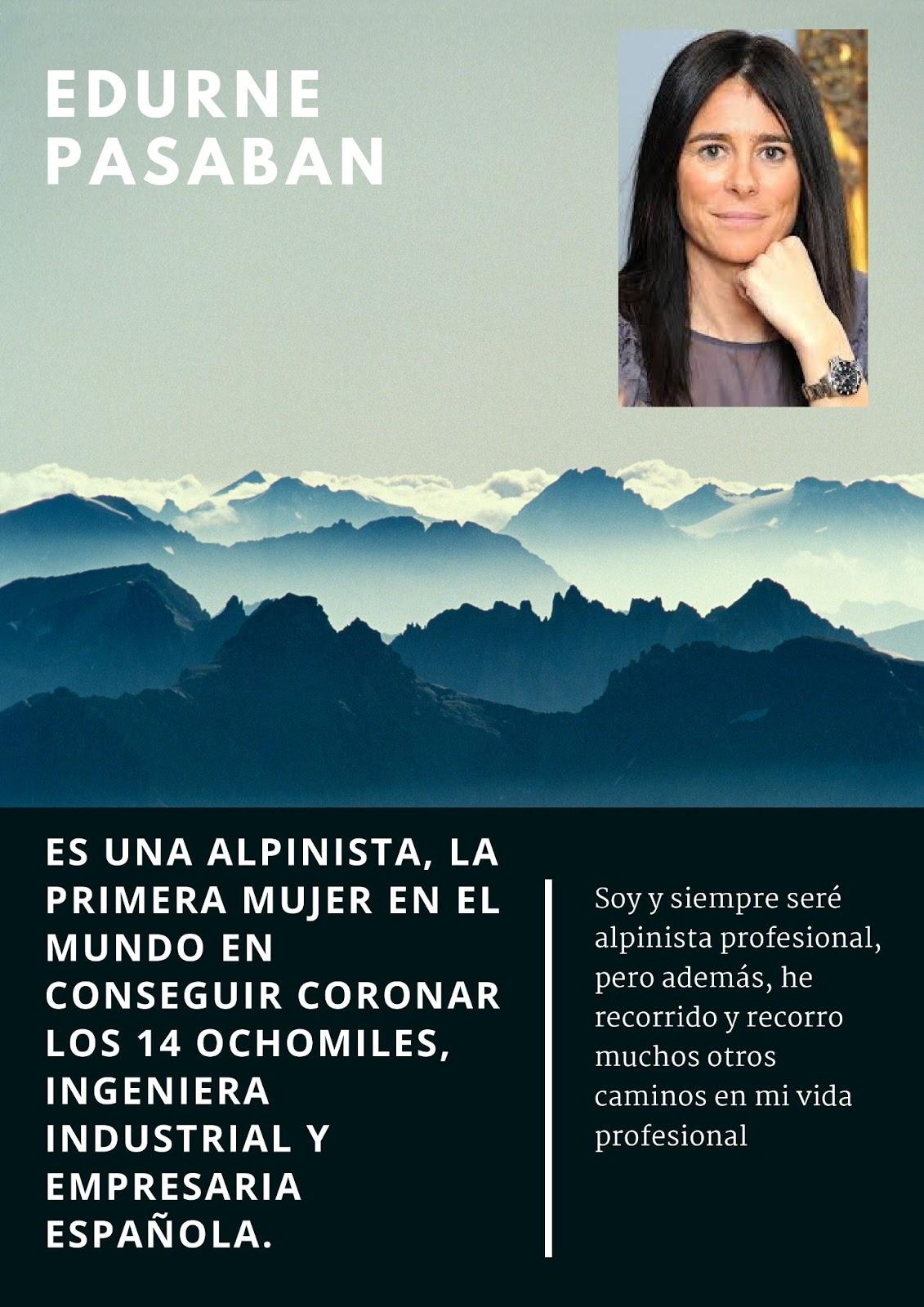 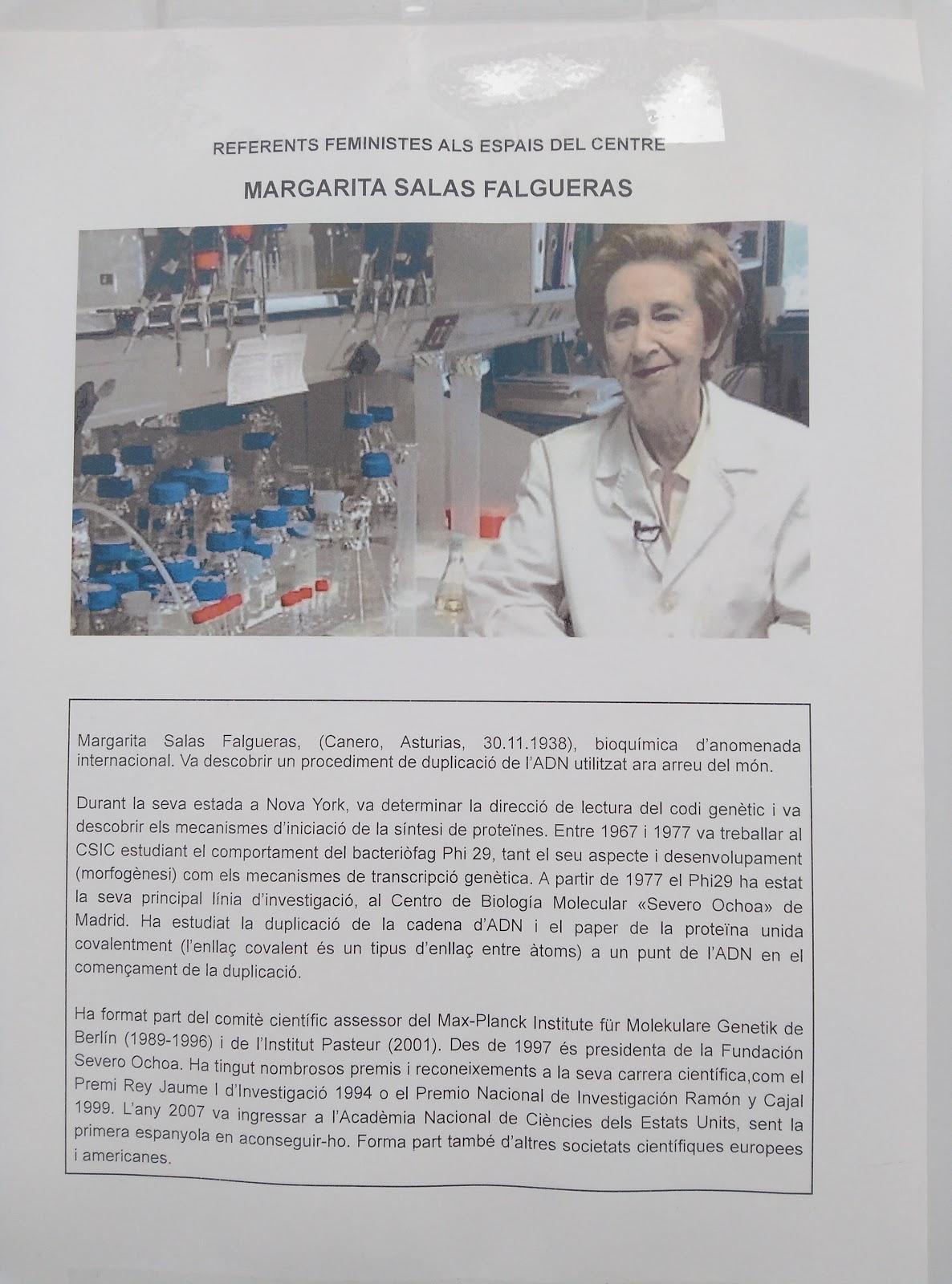 Activitats CIC 2n trimestre
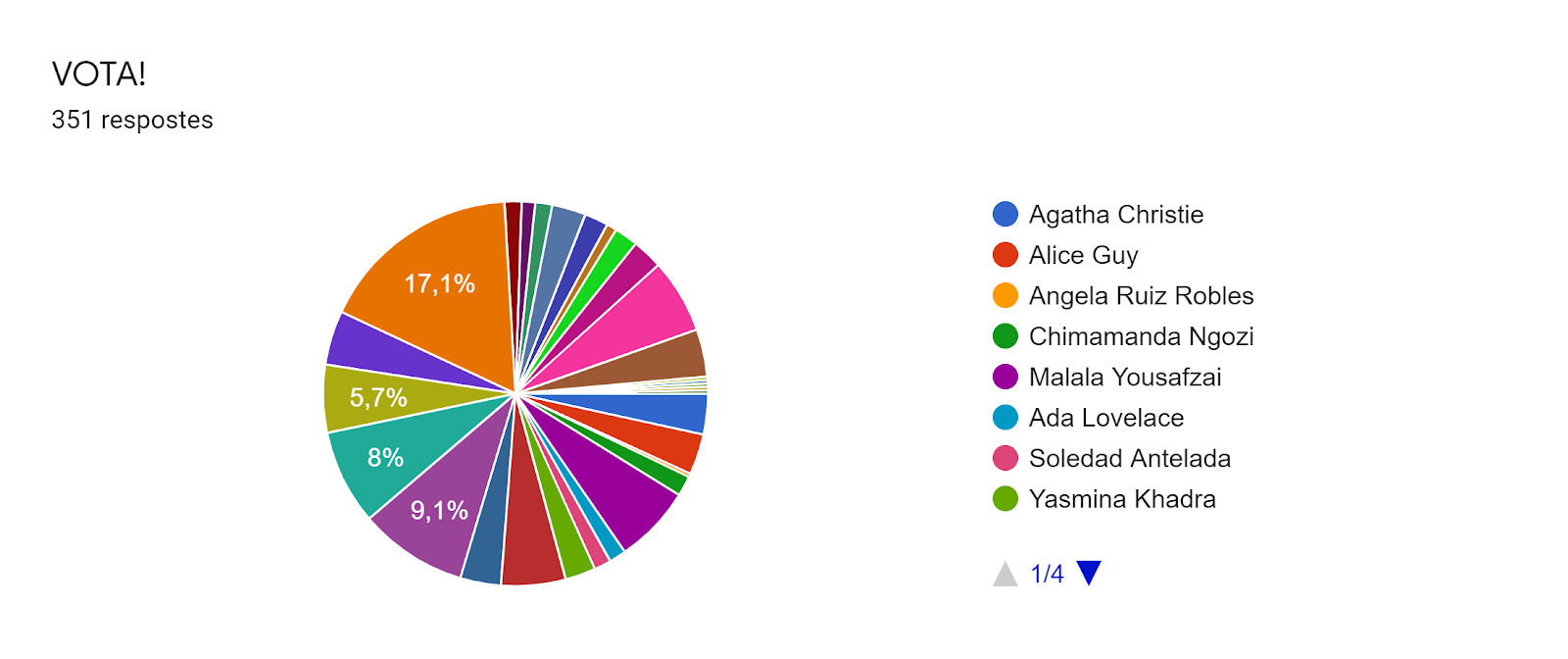 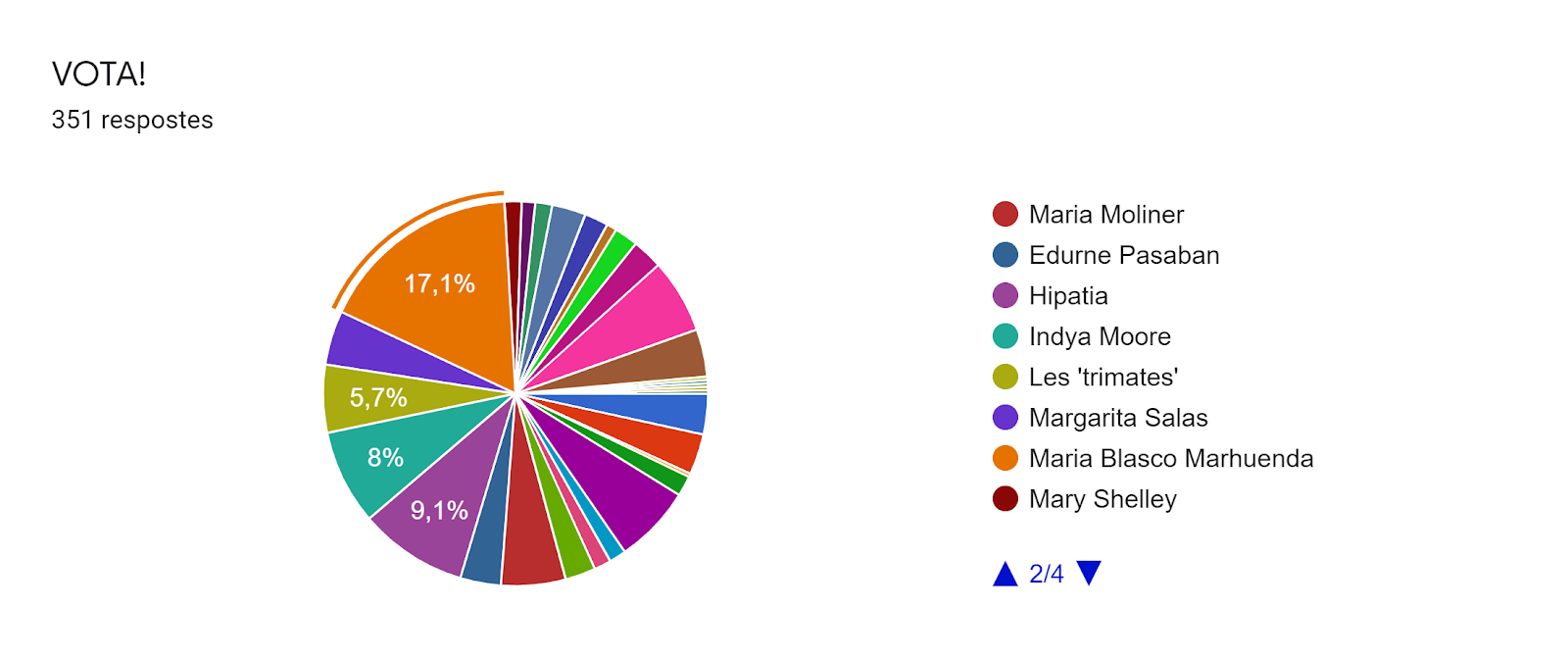 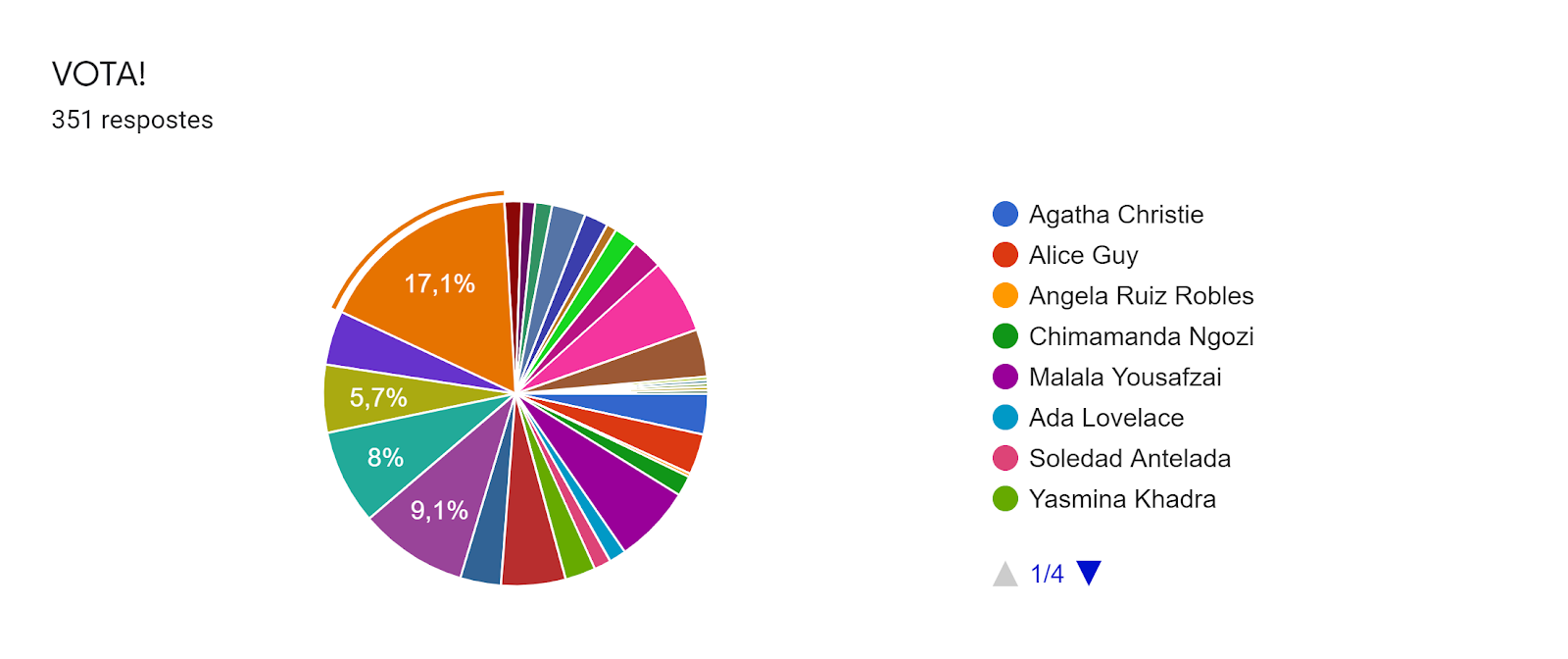 VOTA!
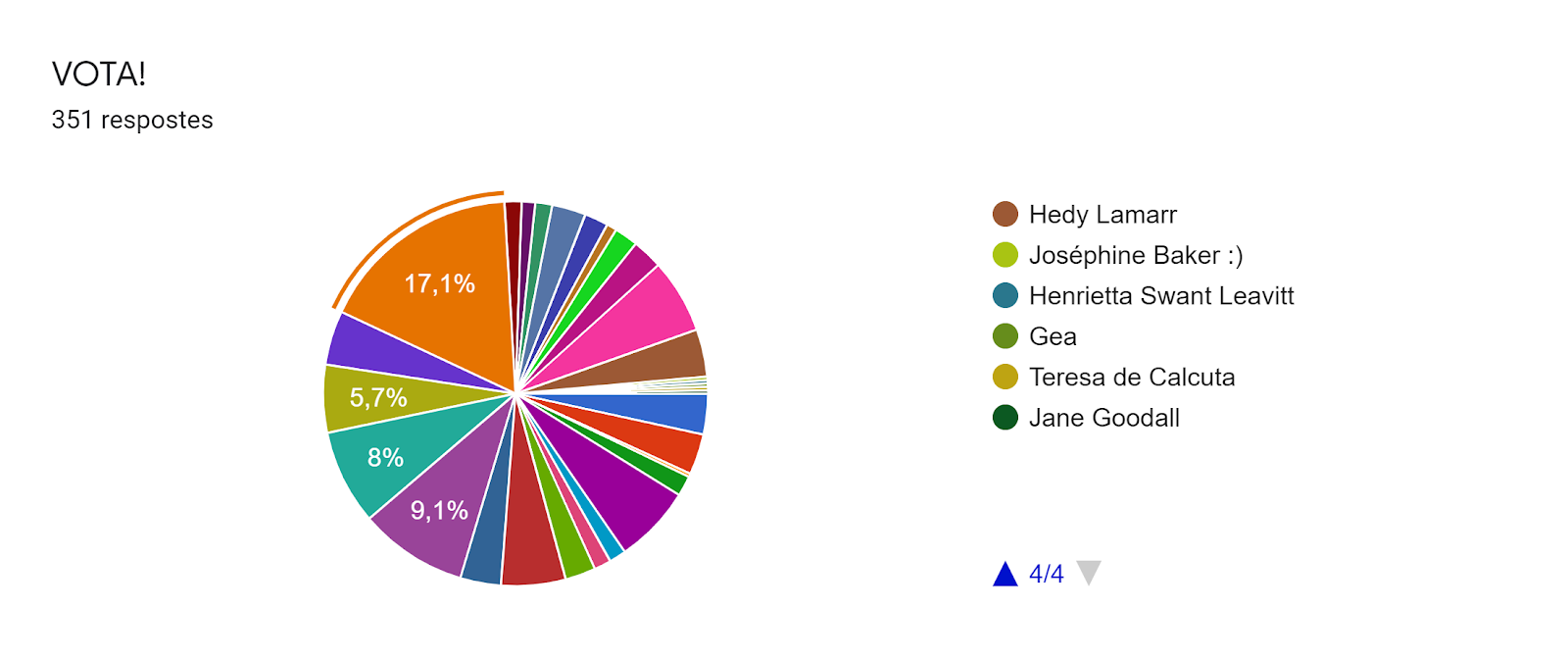 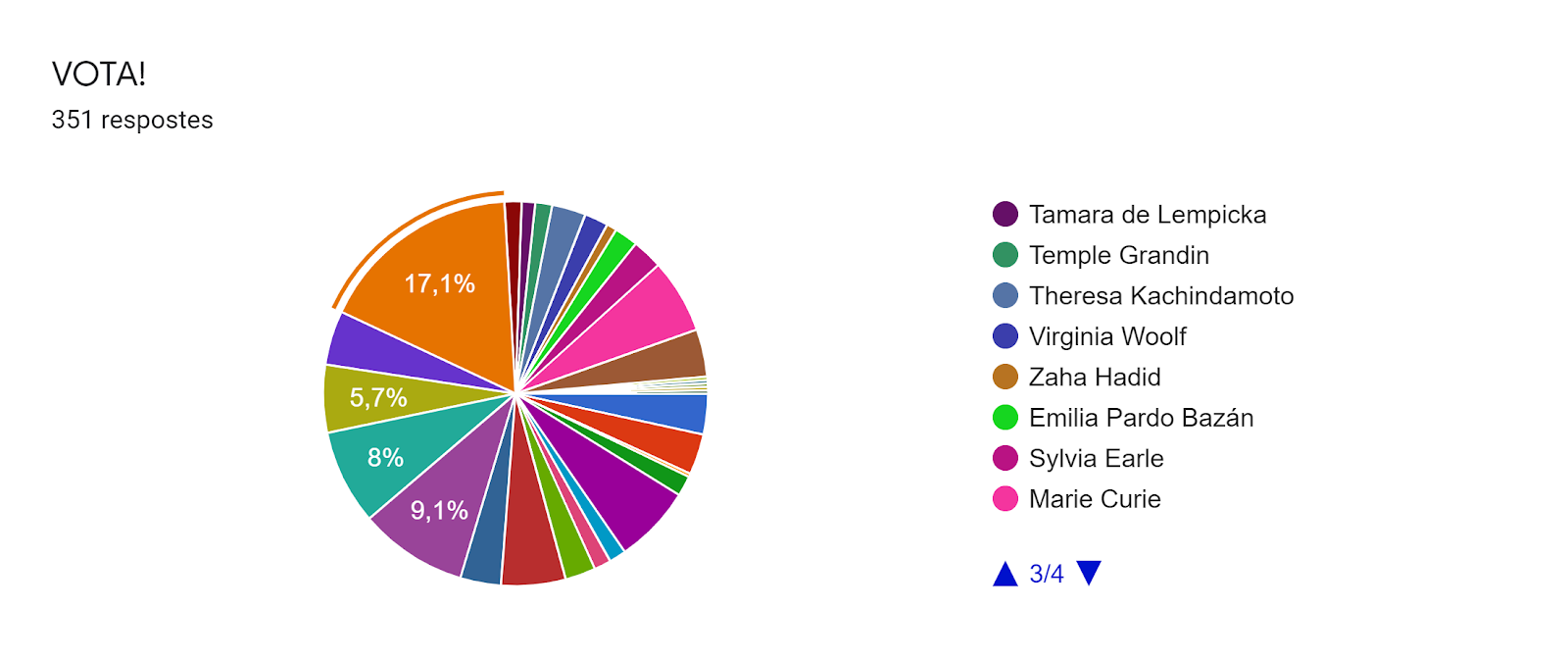 VOTA!
[Speaker Notes: Participació dels departaments de Plàstic i Tecnologia.]
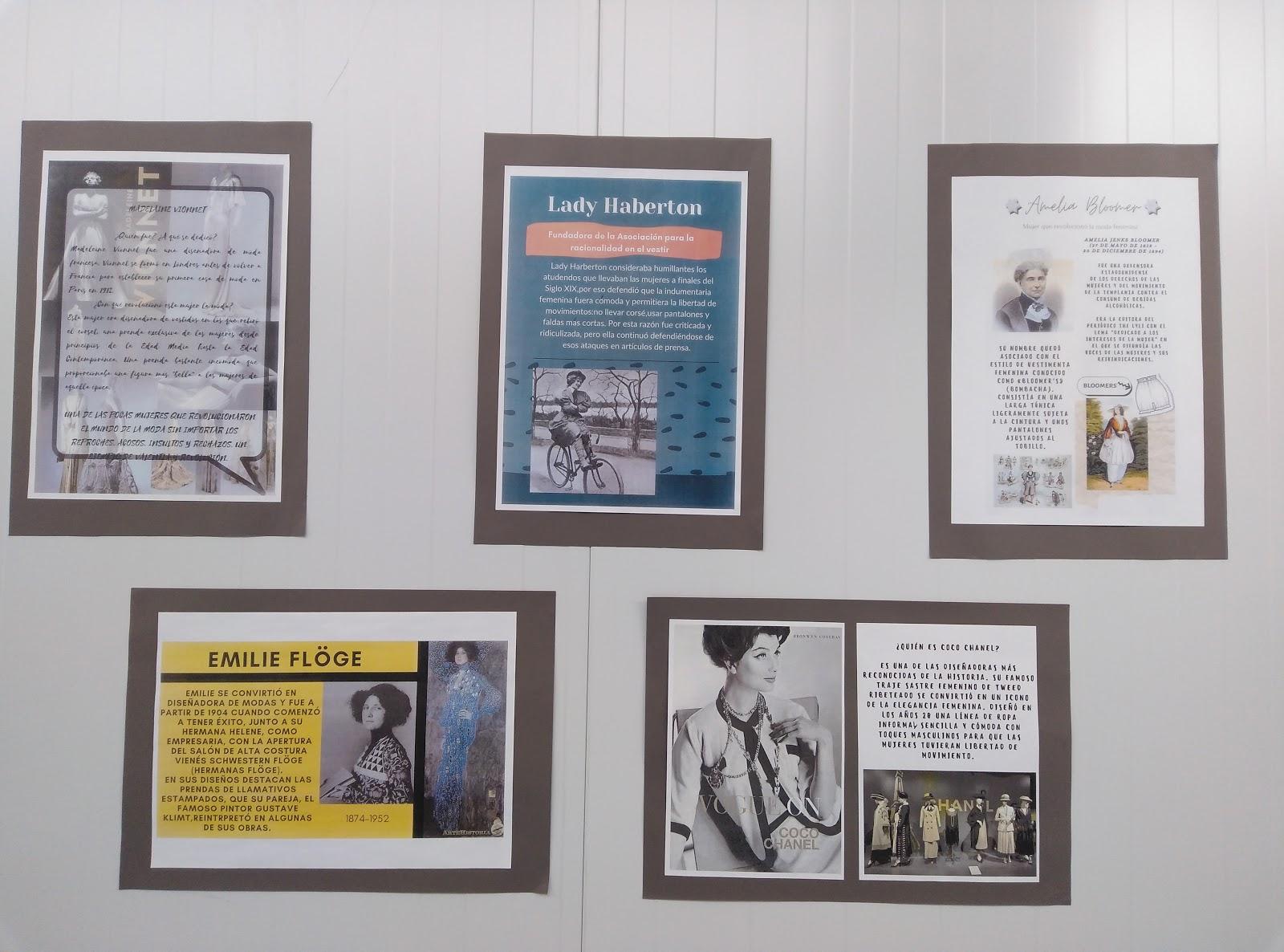 Activitats CIC 2n trimestre
[Speaker Notes: En projectes elaborem els nostres materials amb perspectiva de gènere. Cuidem el llenguatge inclusiu i la representació gràfica de les dones
Roma: Cleopatra
Ciència o ficció: Alice Guy
Pitàgores: Hipatia, Theano, les deesses gregues, la dona en l’antiga Grècia
Hàbits saludables: llenguatge gràfic molt inclusiu i cuidat.
Moda: la moda i els estereotips
Consum: l’ecofeminisme
3 ESO: ODS
4 ESO: ODS+ECB]
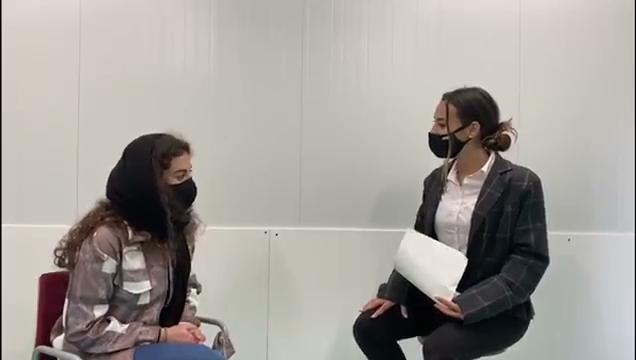 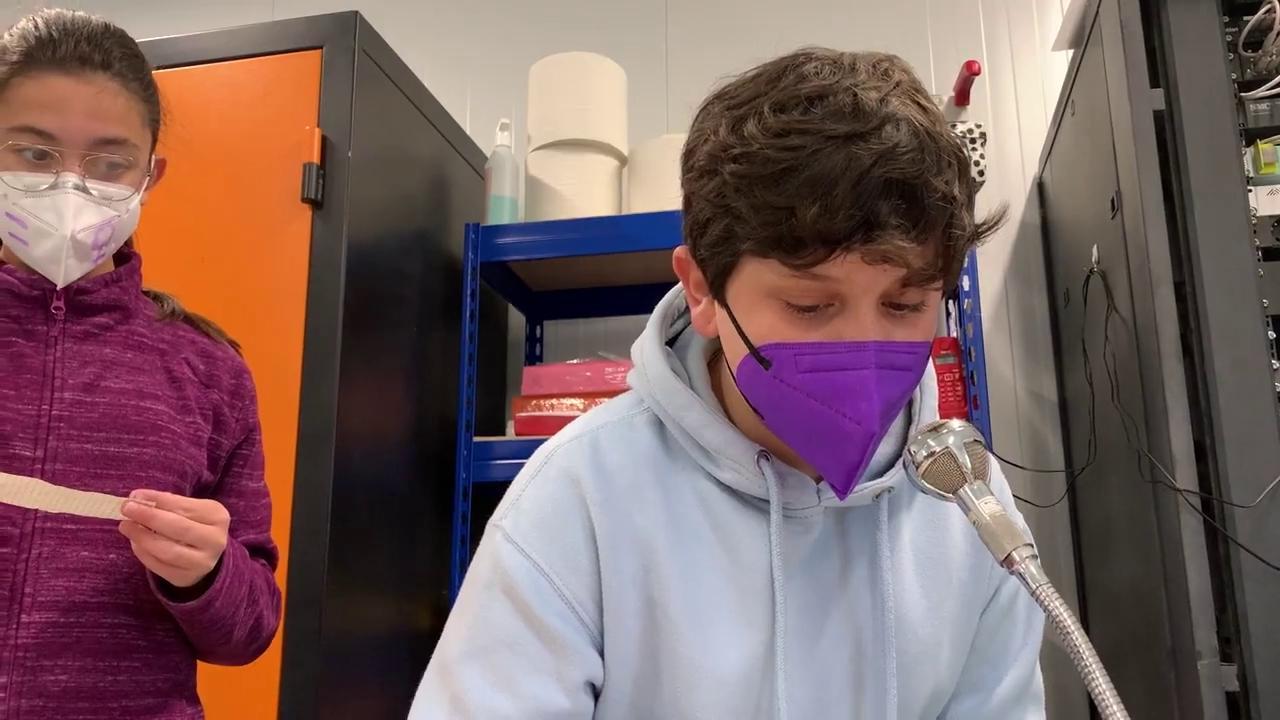 Activitats CIC 2n trimestre
Difusió del projecte coeducacentres
Jornada de portes obertes dies 28 i 29 de maig
Per fer la difusió es van realitzar diferents accions:
Enquesta d’avaluació  de la comissió CIC per  a tot l’alumnat i professorat del centre i  famílies participants en el projecte.
Difusió audiovisual de la tasca 4 a l’estand CIC.
Difusió a les xarxes socials facebook, instagram i web del centre.
Taller sobre teixir fils de suport per la igualtat i recolzament a les víctimes de violència contra les dones.
Taller  sobre lettering coeducatiu.
Taller sobre  referents femenins en diferents disciplines amb un ‘memory’ fet amb xapes i targetes.
Tallers realitzats en la jornada de portes obertes
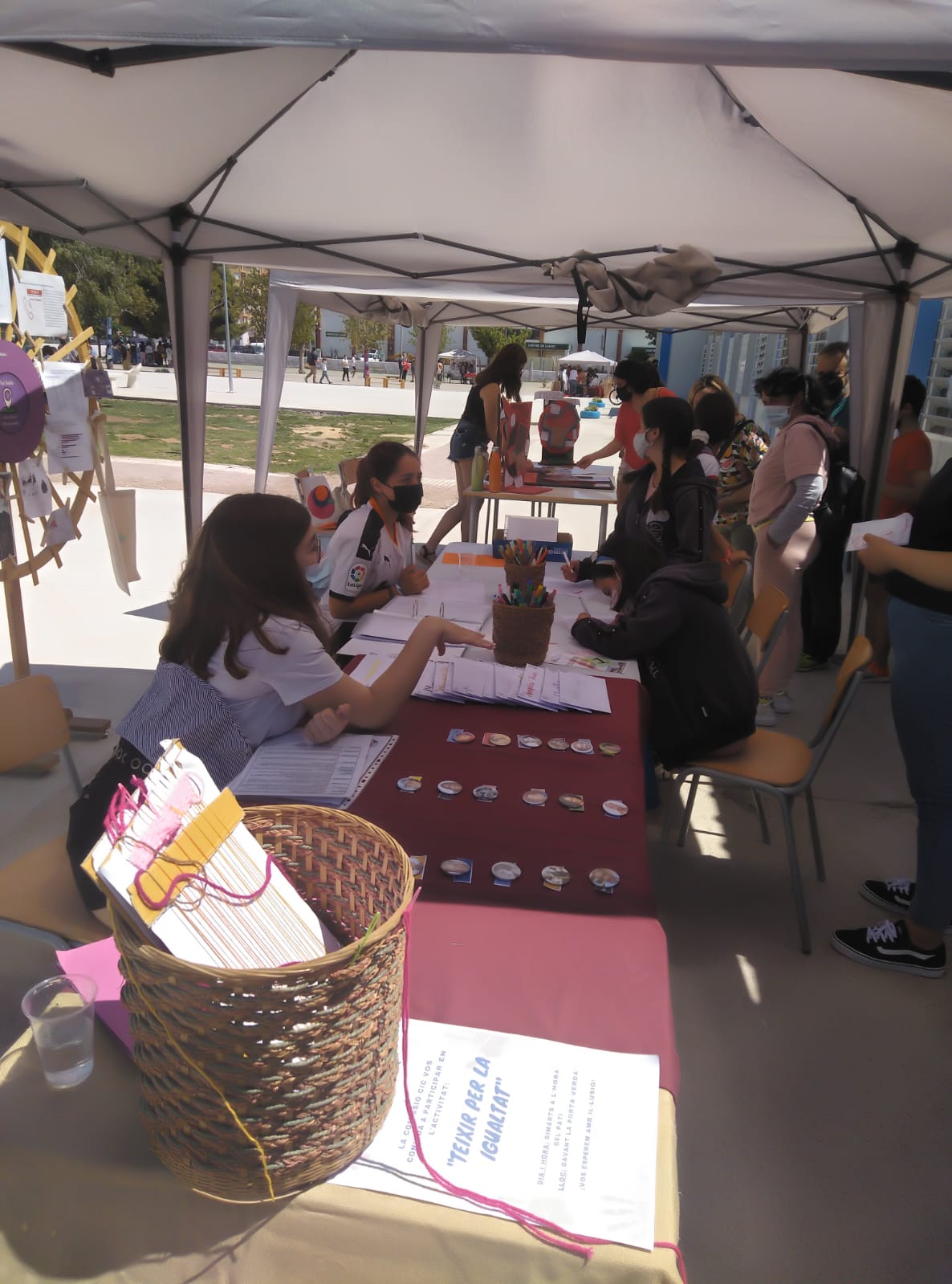 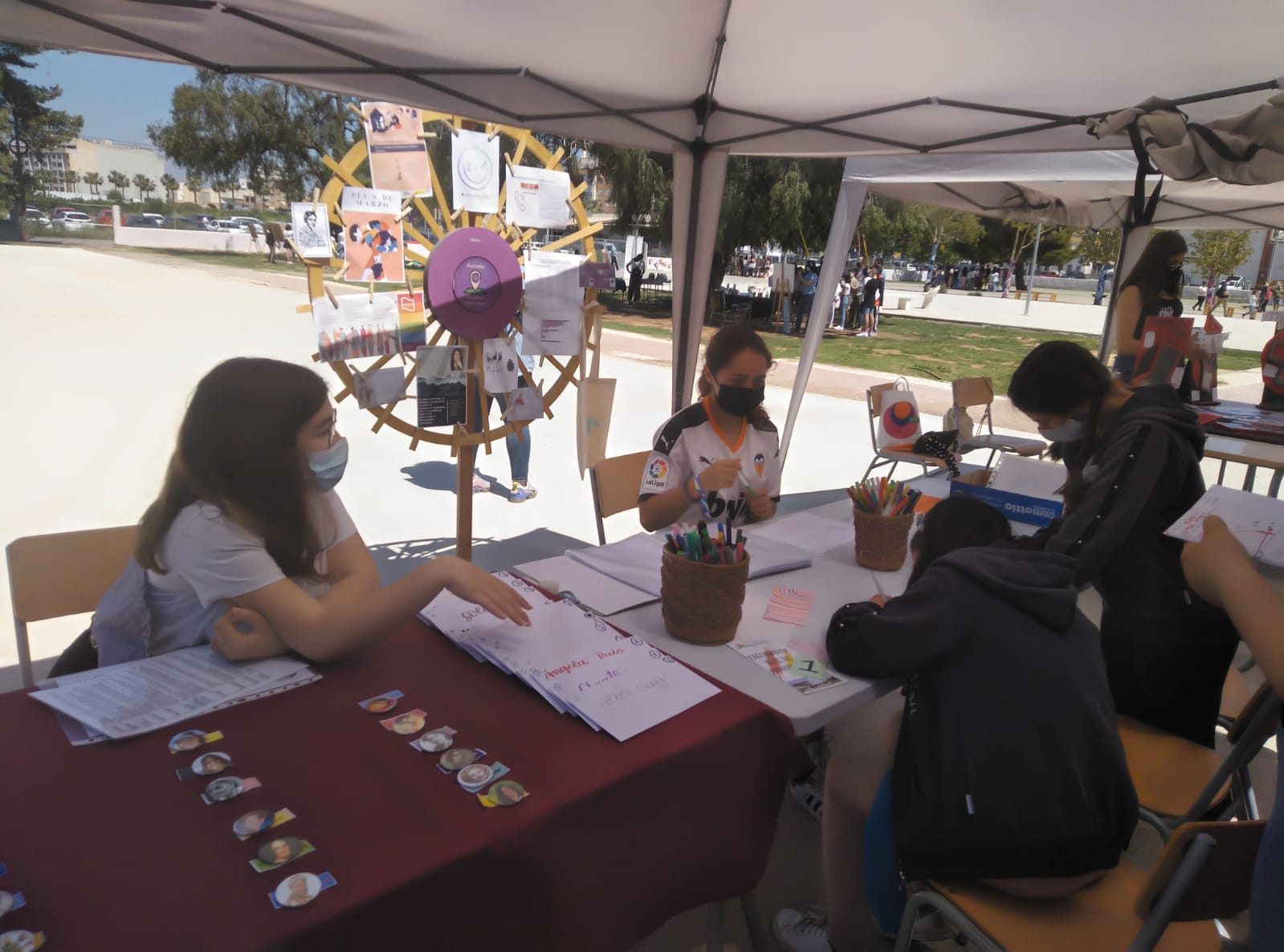 Tallers realitzats en la jornada de portes obertes
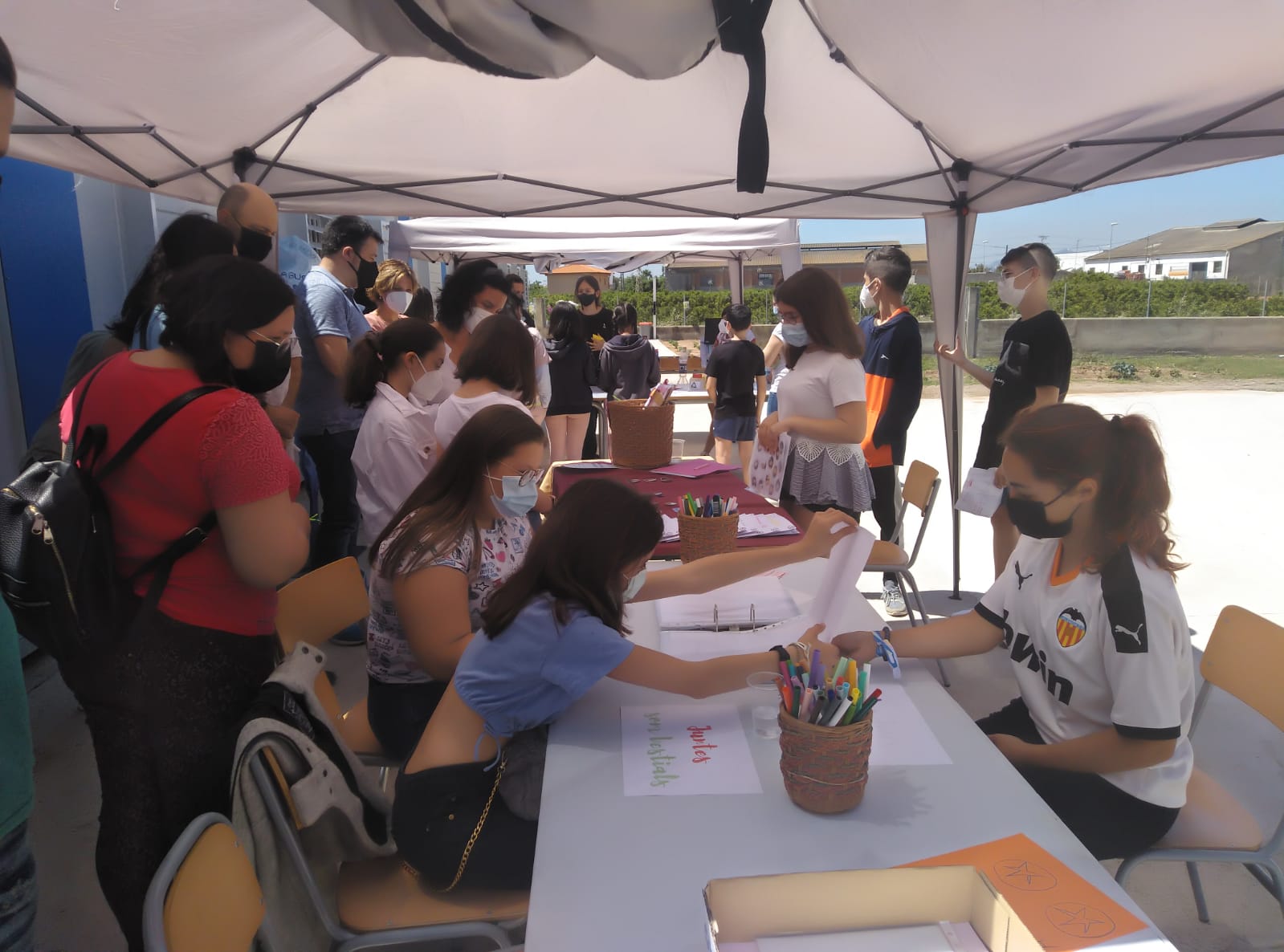 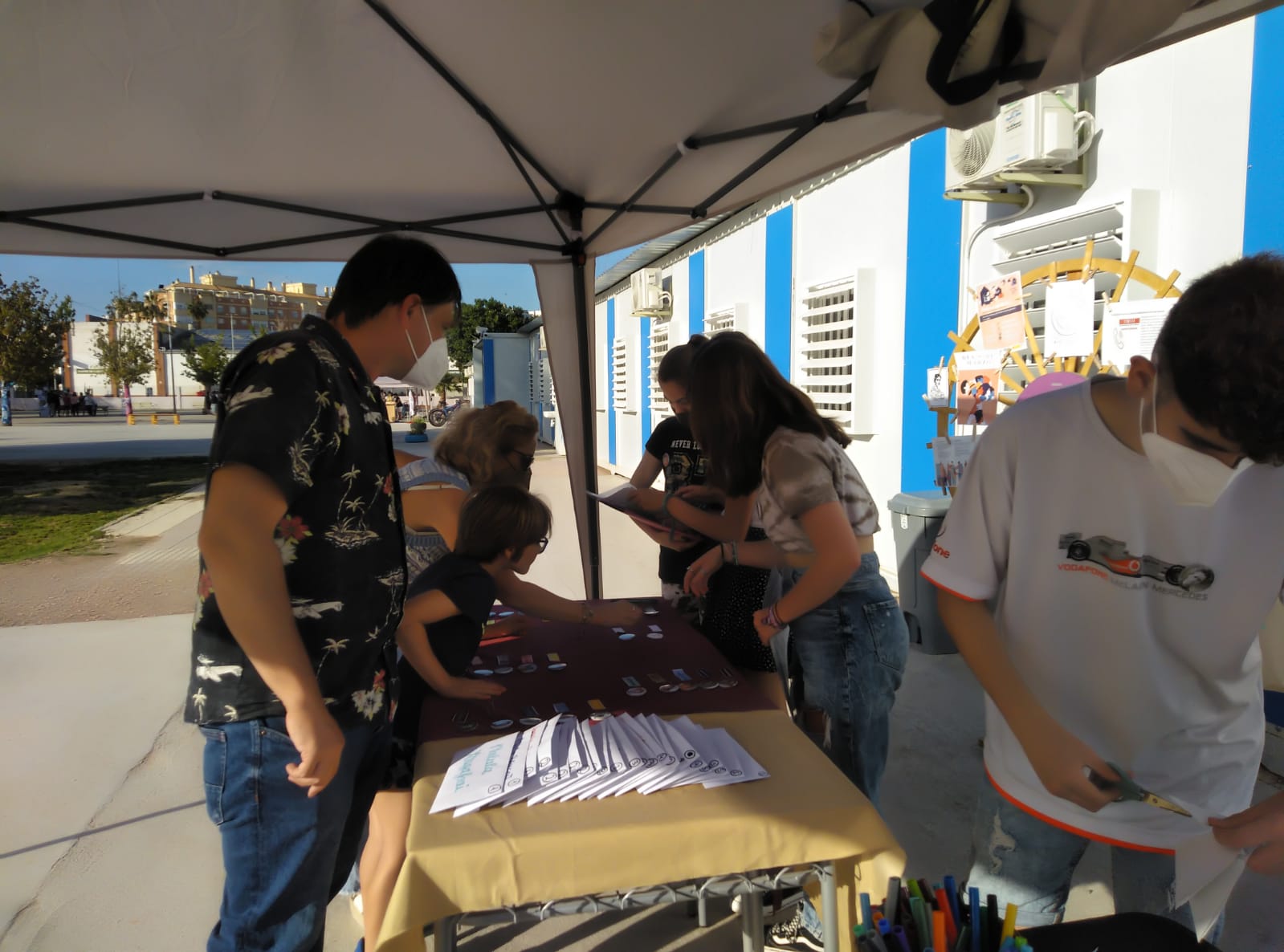 Resultats de l’enquesta CIC
Els resultats del formulari d’avaluació venen reflectits als següents gràfics
Majoritàriament ha contestat alumnat i professorat del centre corresponent al sexe femení. 
La majoria coneixia el projecte coeducacentres i un 60% aproximadament ha participat en ell.
Respecte als òrgans que treballen per la coeducació dins del centre, la major part són coneguts per els participants en l’enquesta. 
En les pràctiques coeducatives que més s’ha participat han sigut els agrupaments heterogenis, el treball per projectes i  la celebració d’efemèrides. 
Majoritàriament,  les persones que han contestat el formulari valoren positivament el treball realitzat en tots els eixos que s’han treballat.
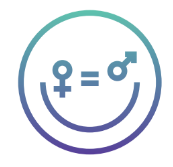 MOLTES GRÀCIES PER LA VOSTRA ATENCIÓ.
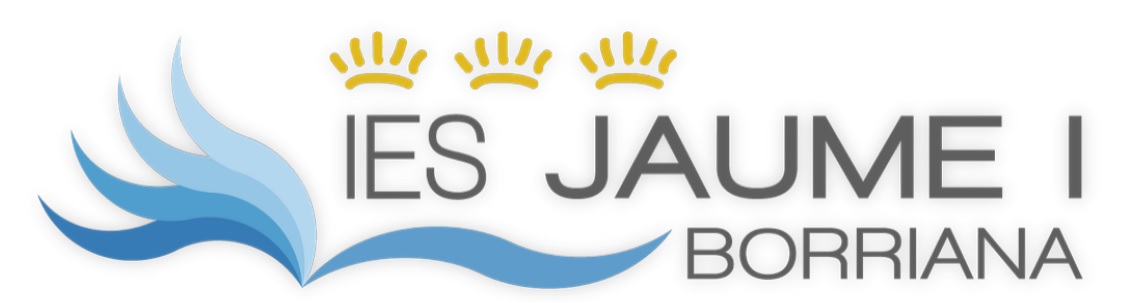